Chapter 7: Alcohols, Phenols and Thiols
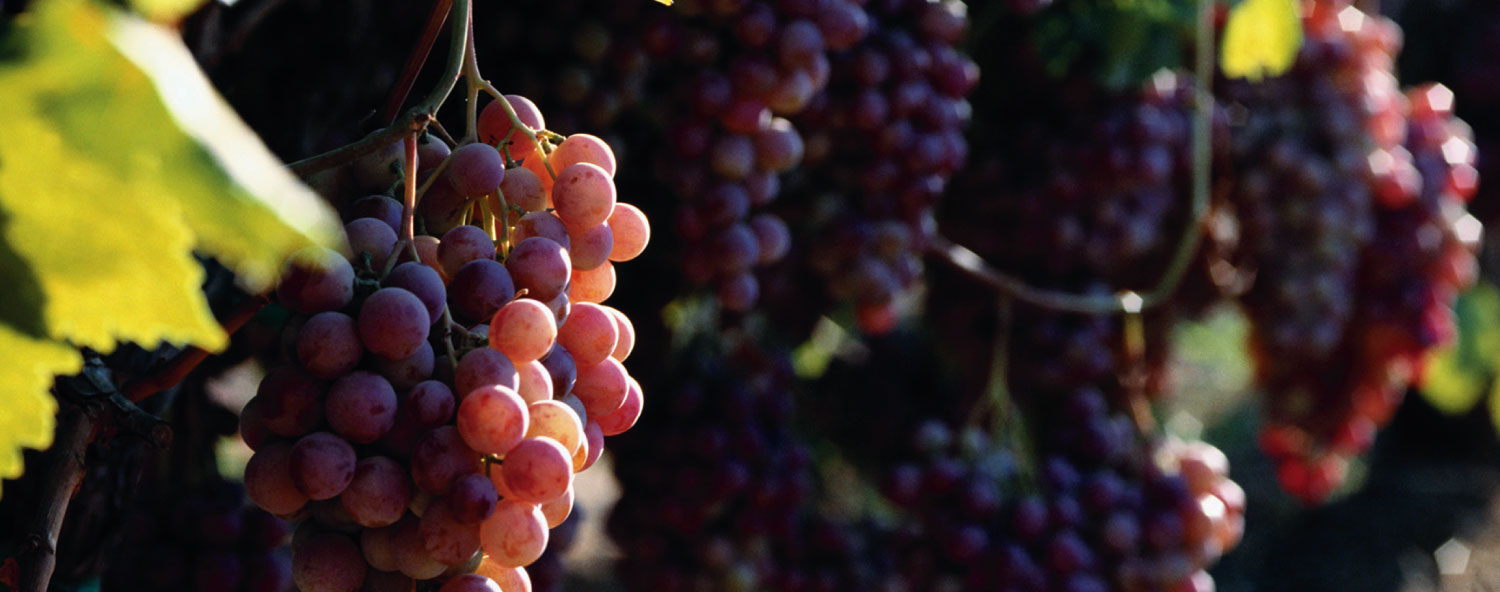 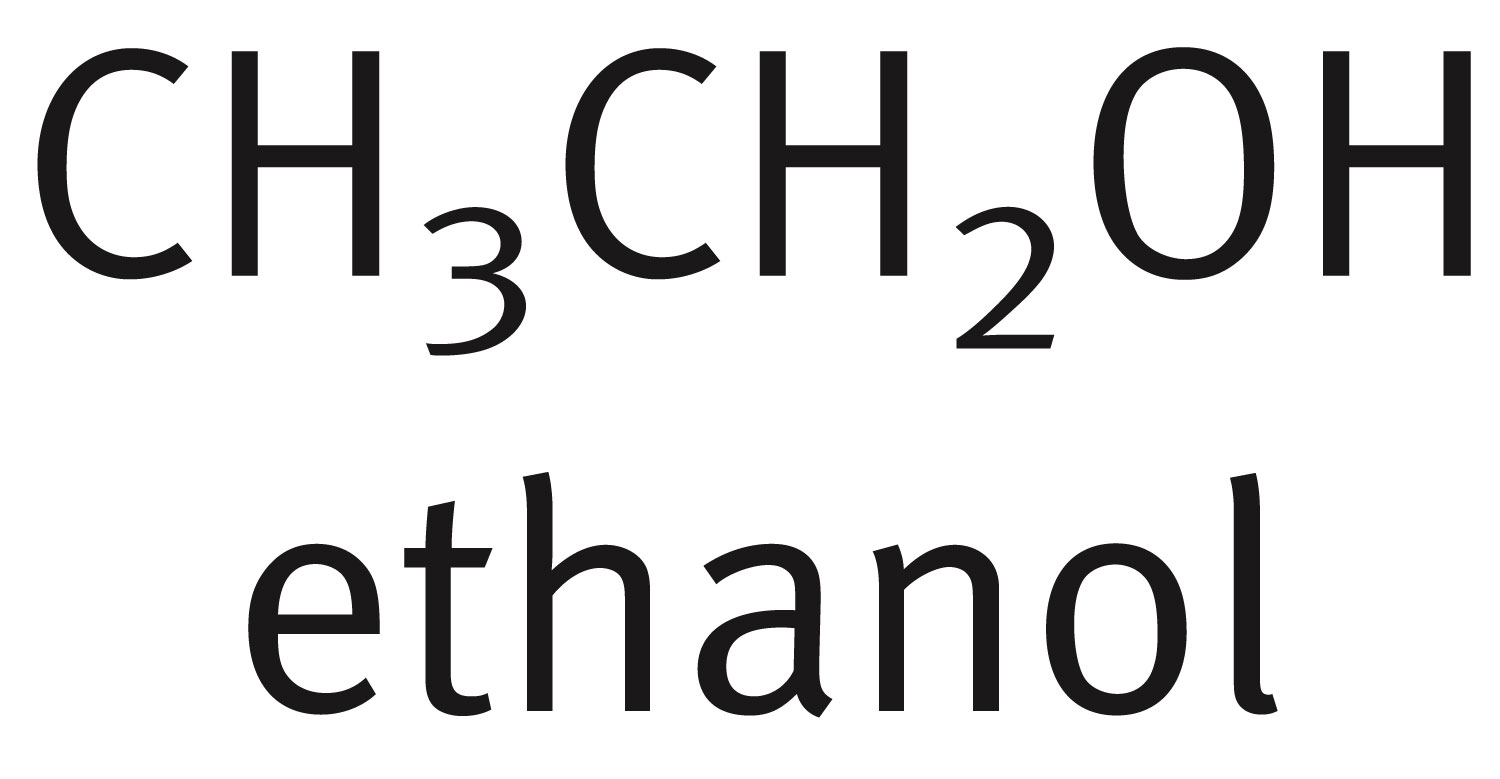 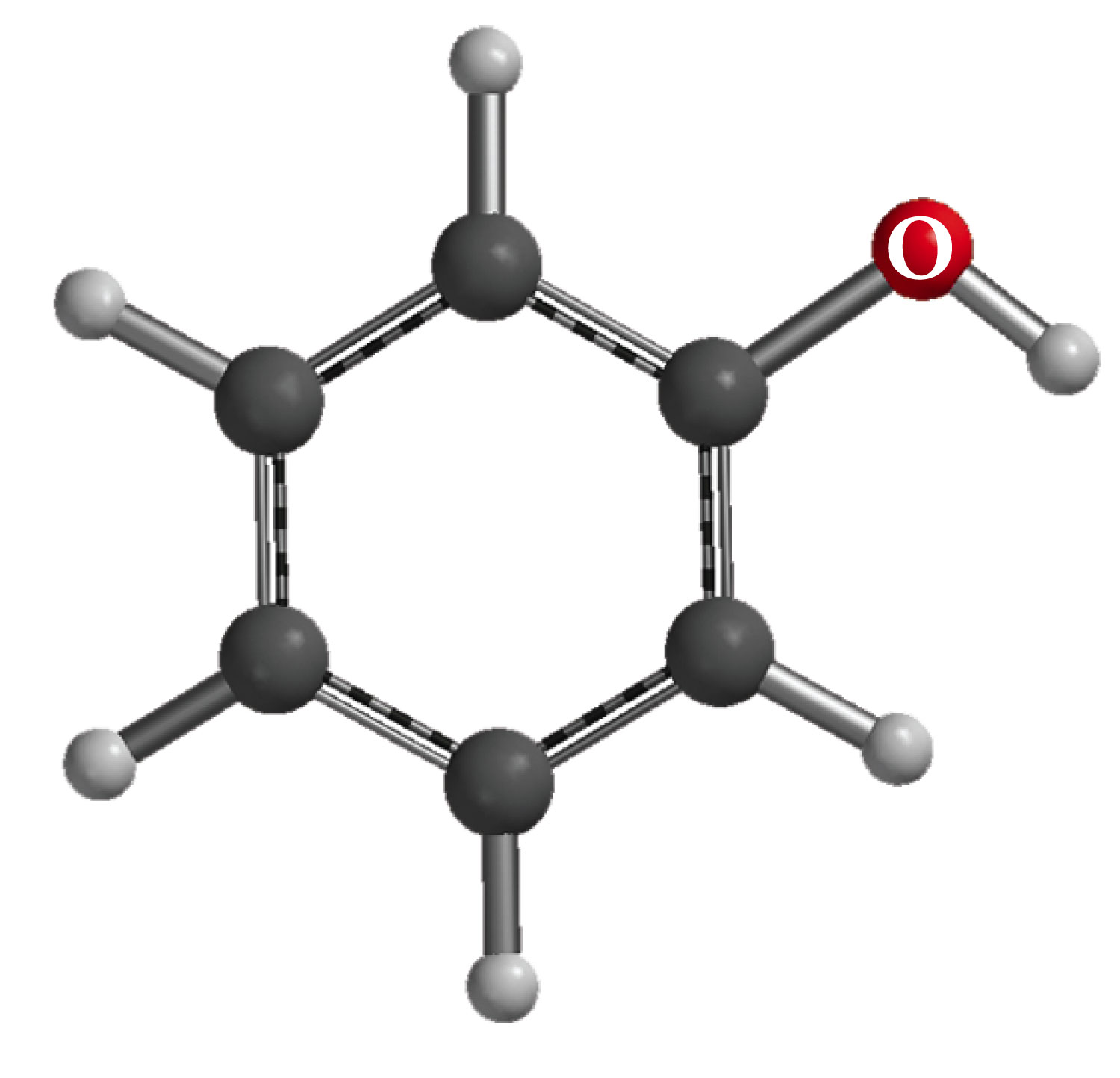 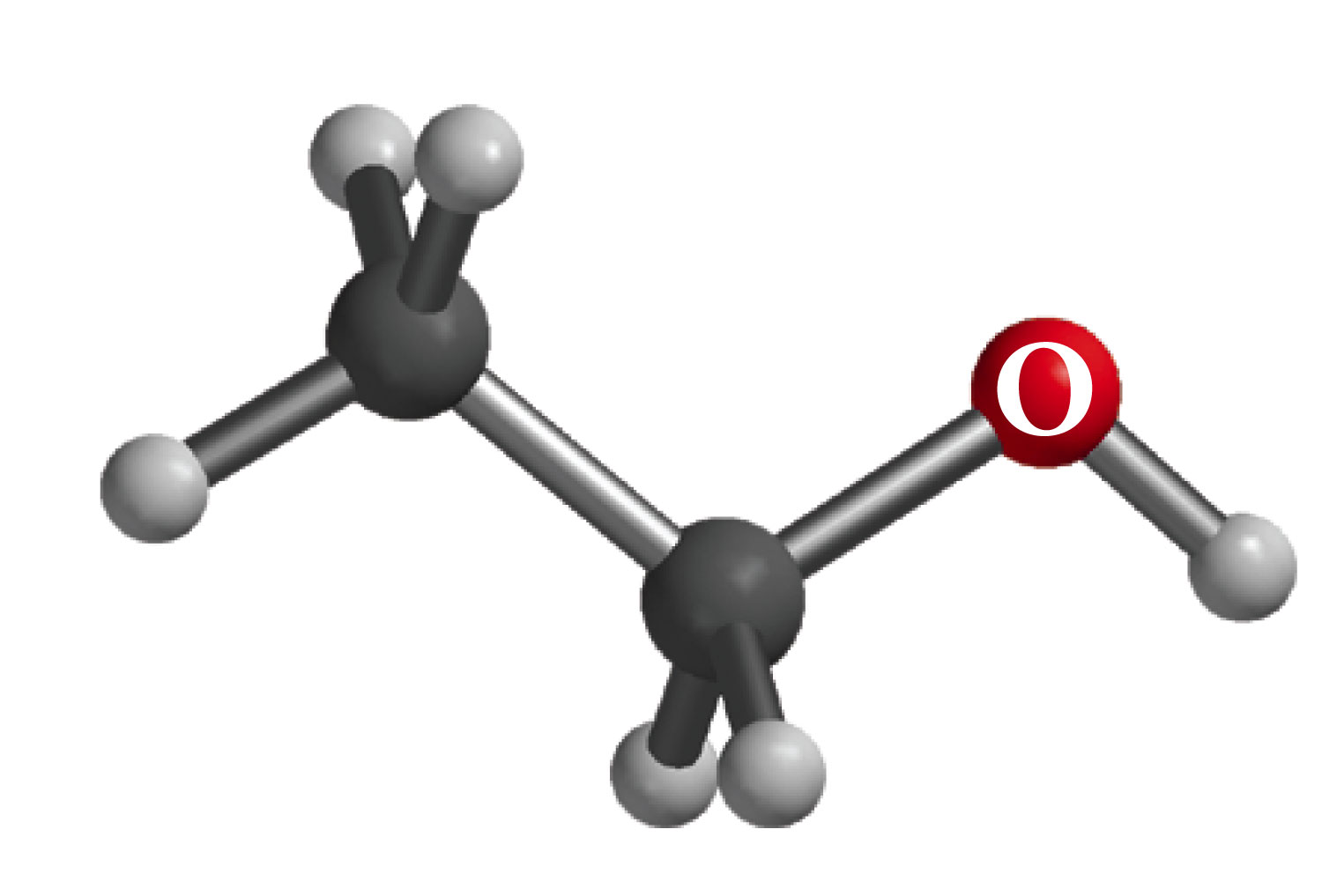 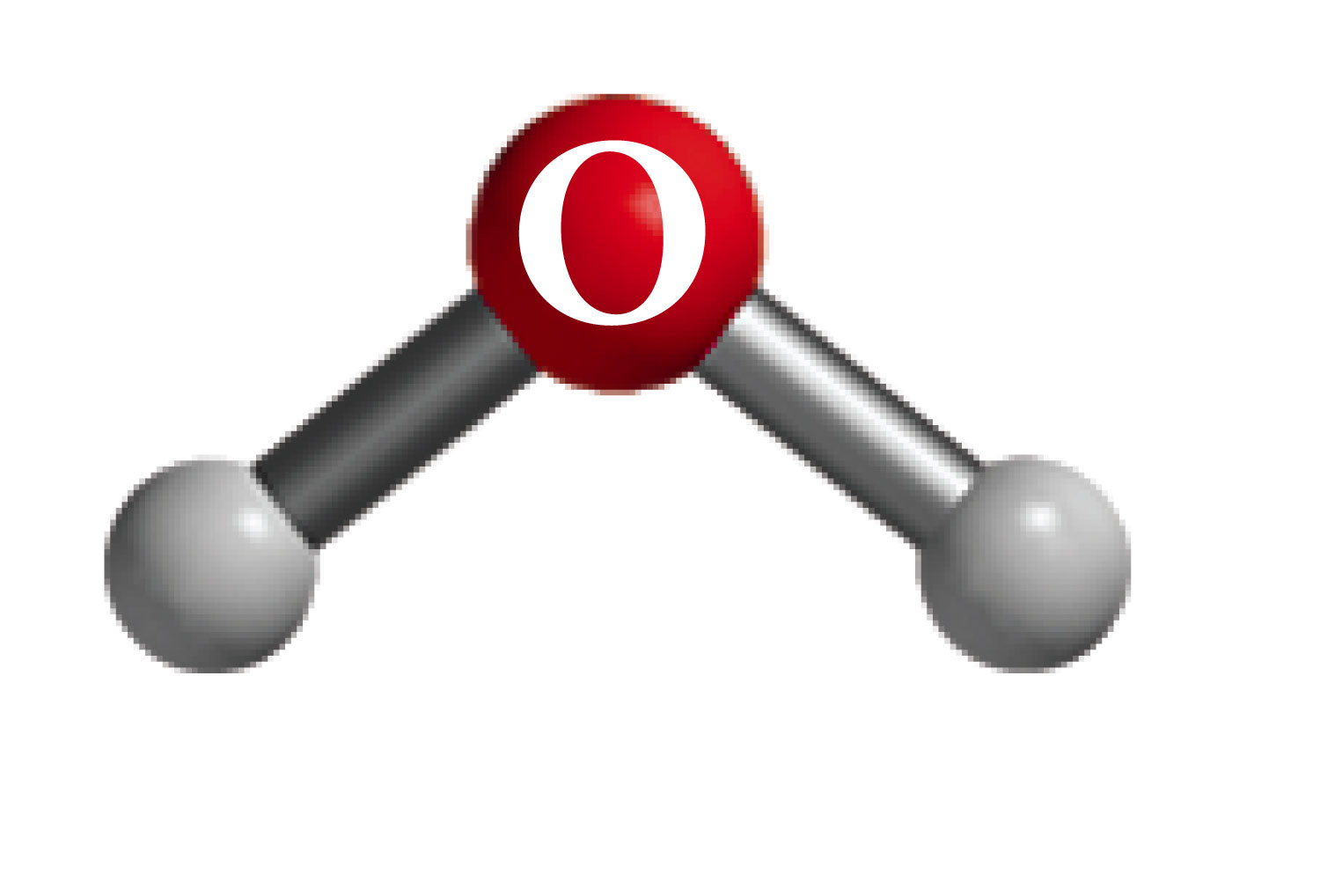 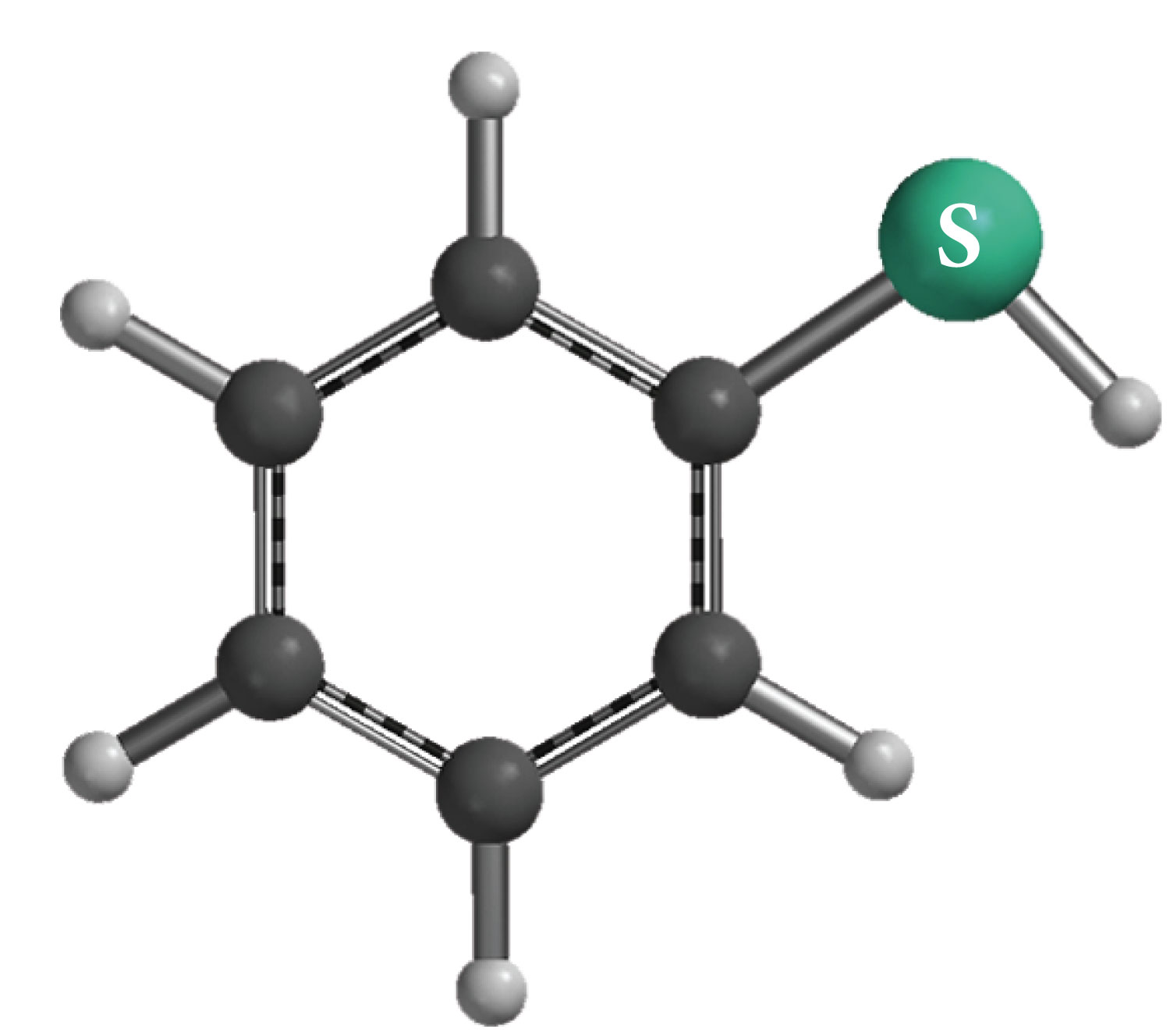 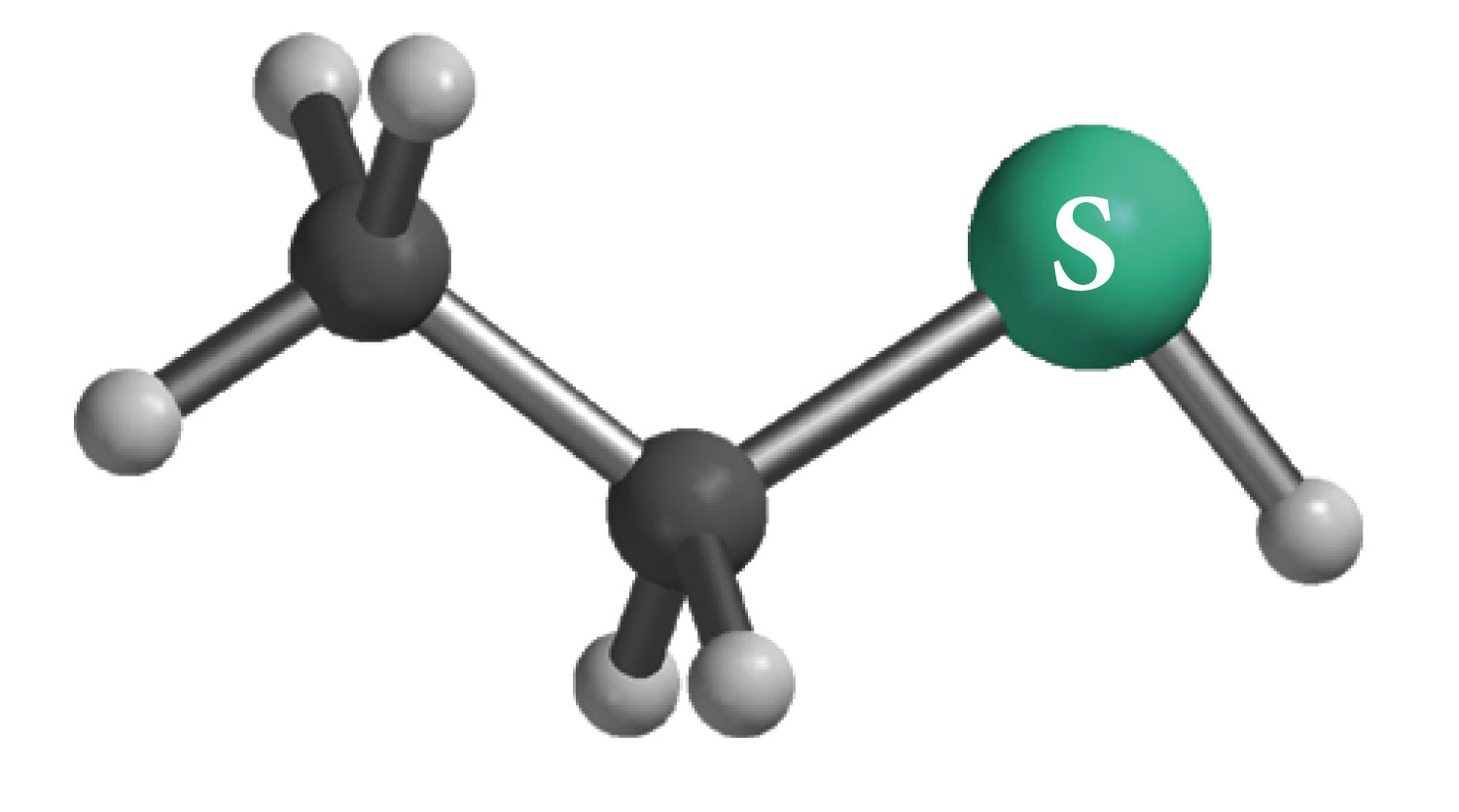 Nomenclature of Alcohols
In the IUPAC system, the hydroxyl group in alcohols is indicated by the ending –ol. In common names, the separate word alcohol is placed after the name of the alkyl group.
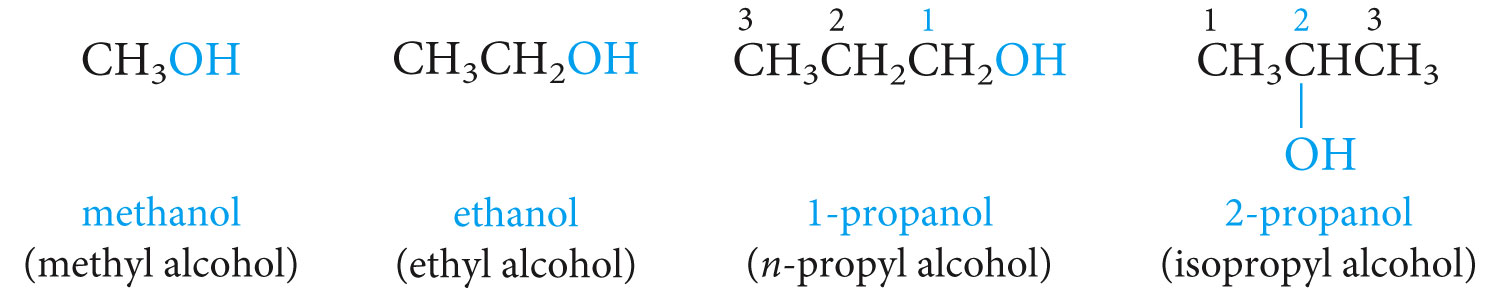 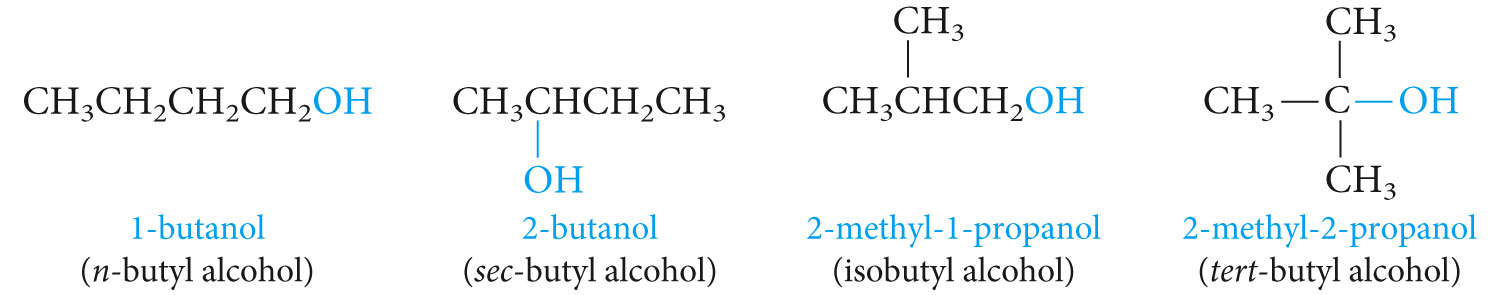 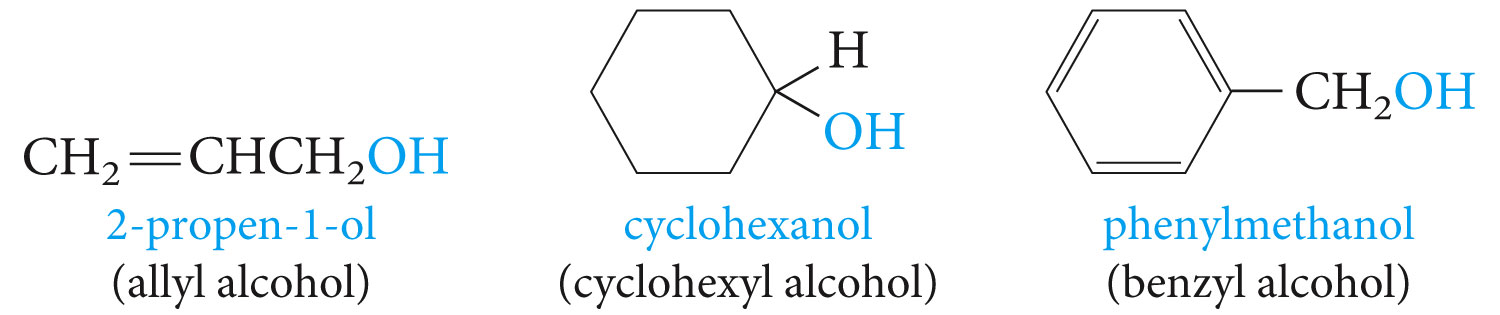 Industrial Alcohols
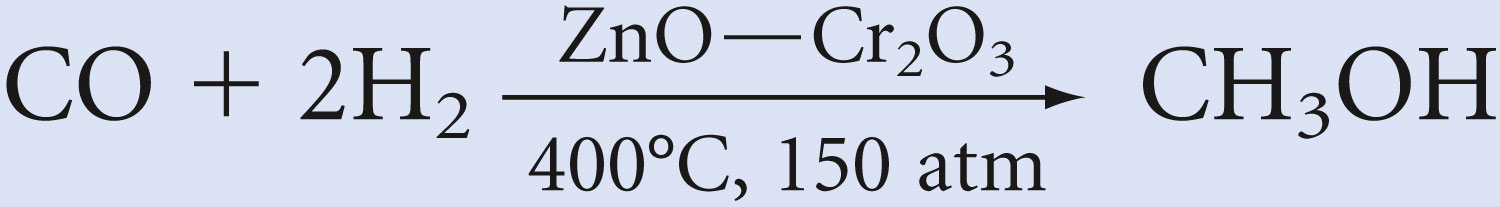 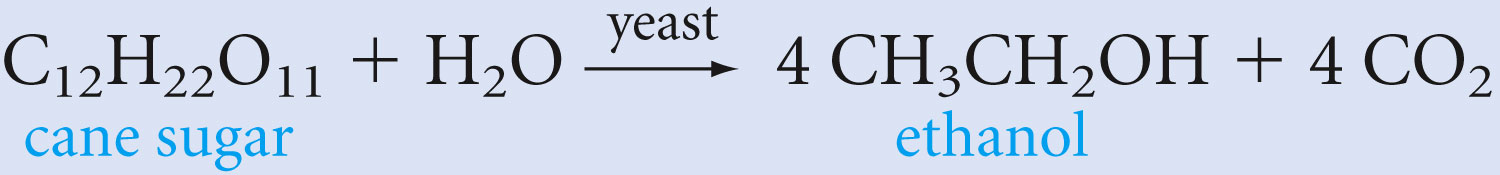 Classification of Alcohols
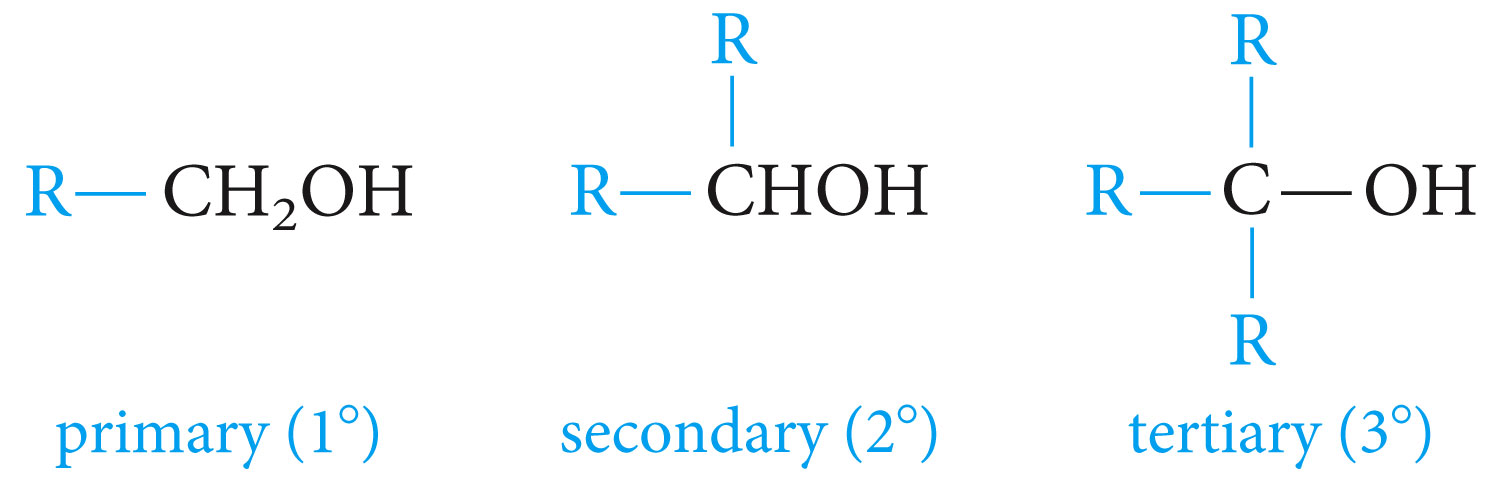 Nomenclature of Phenols
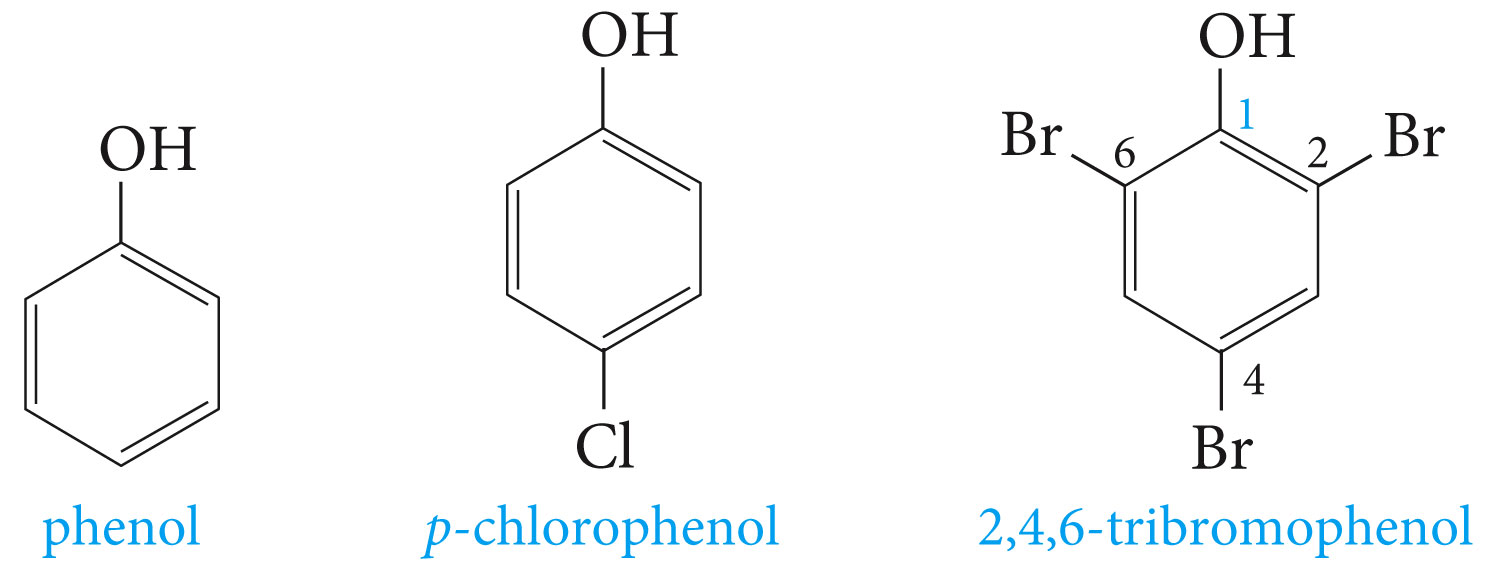 The hydroxyl group is named as a substituent when it occurs in  the same molecule with carboxylic acid, aldehyde, or ketone functionalities, which have priority in naming. Examples are
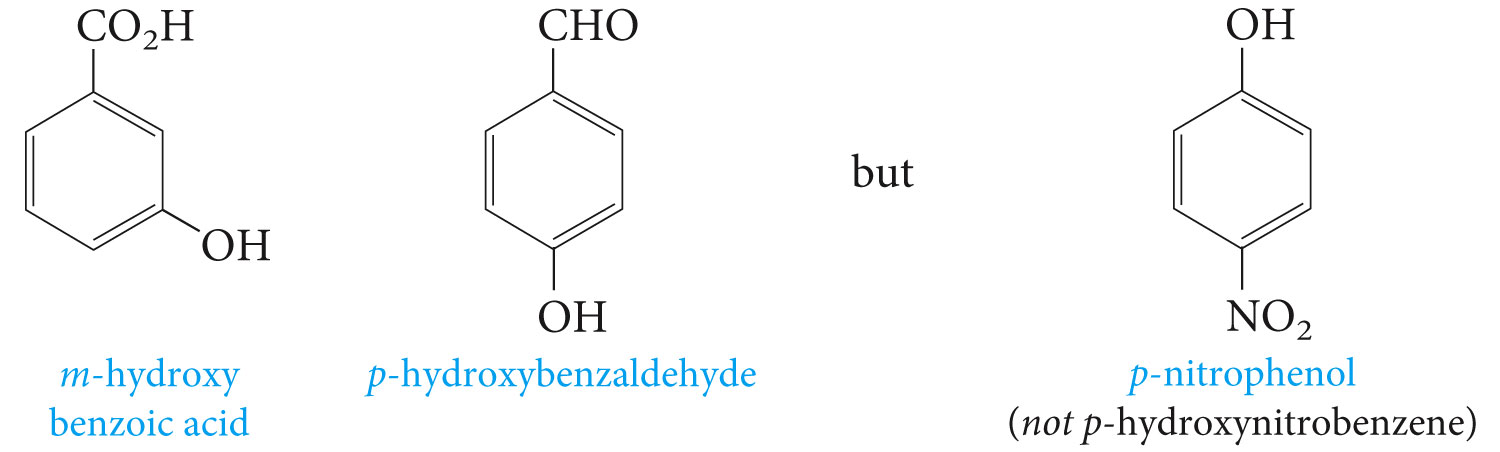 Hydrogen bonding in Alcohols and Phenols
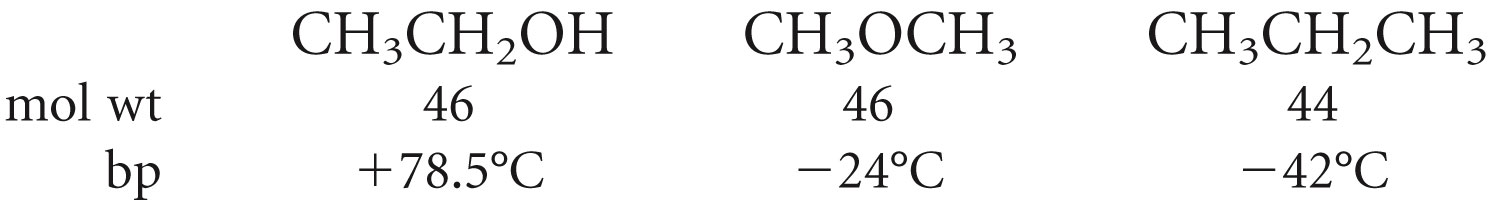 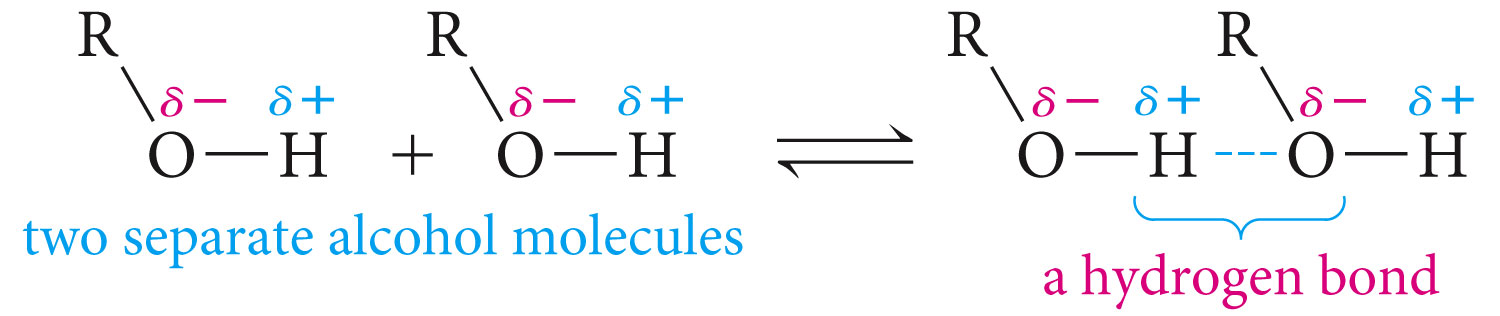 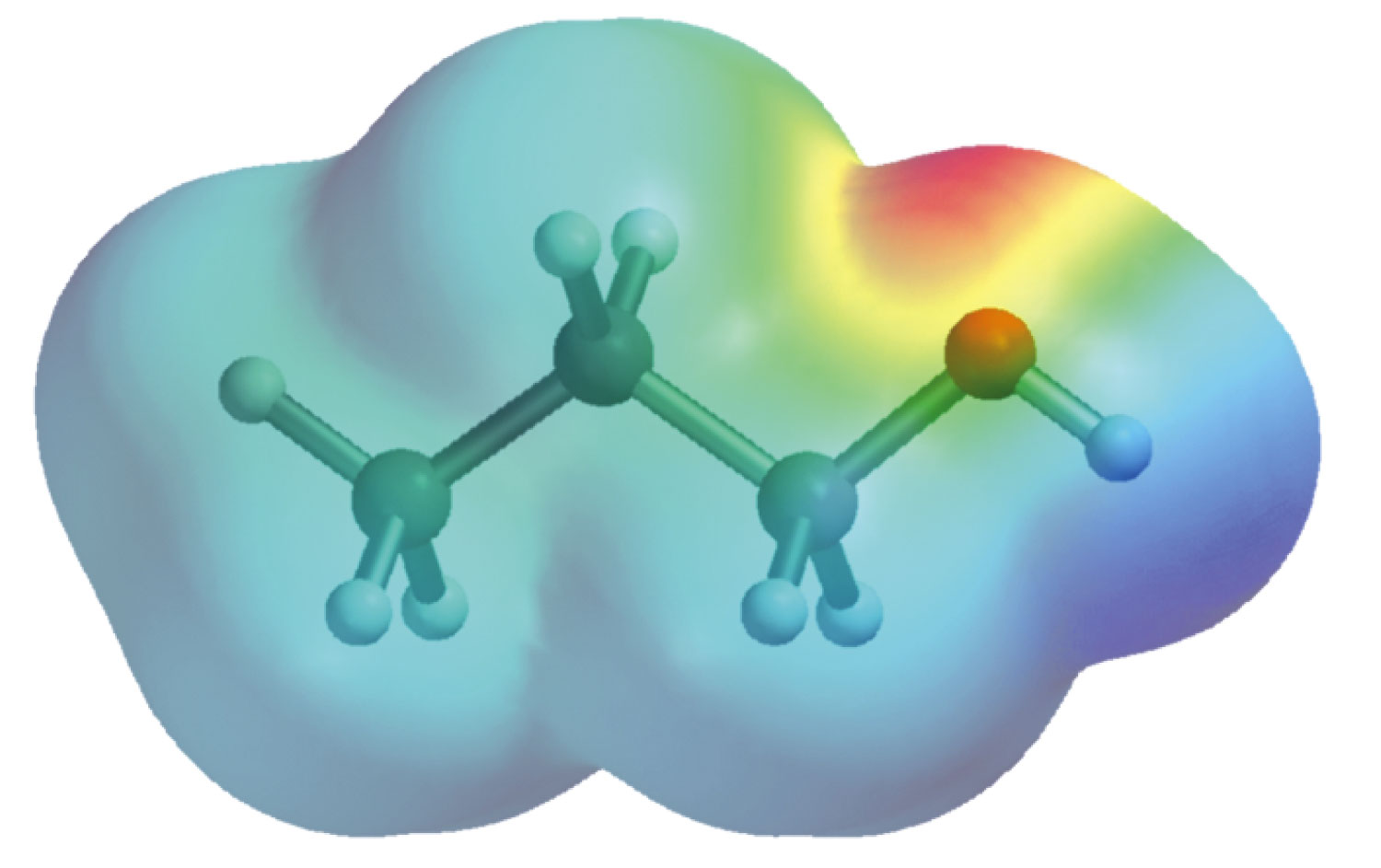 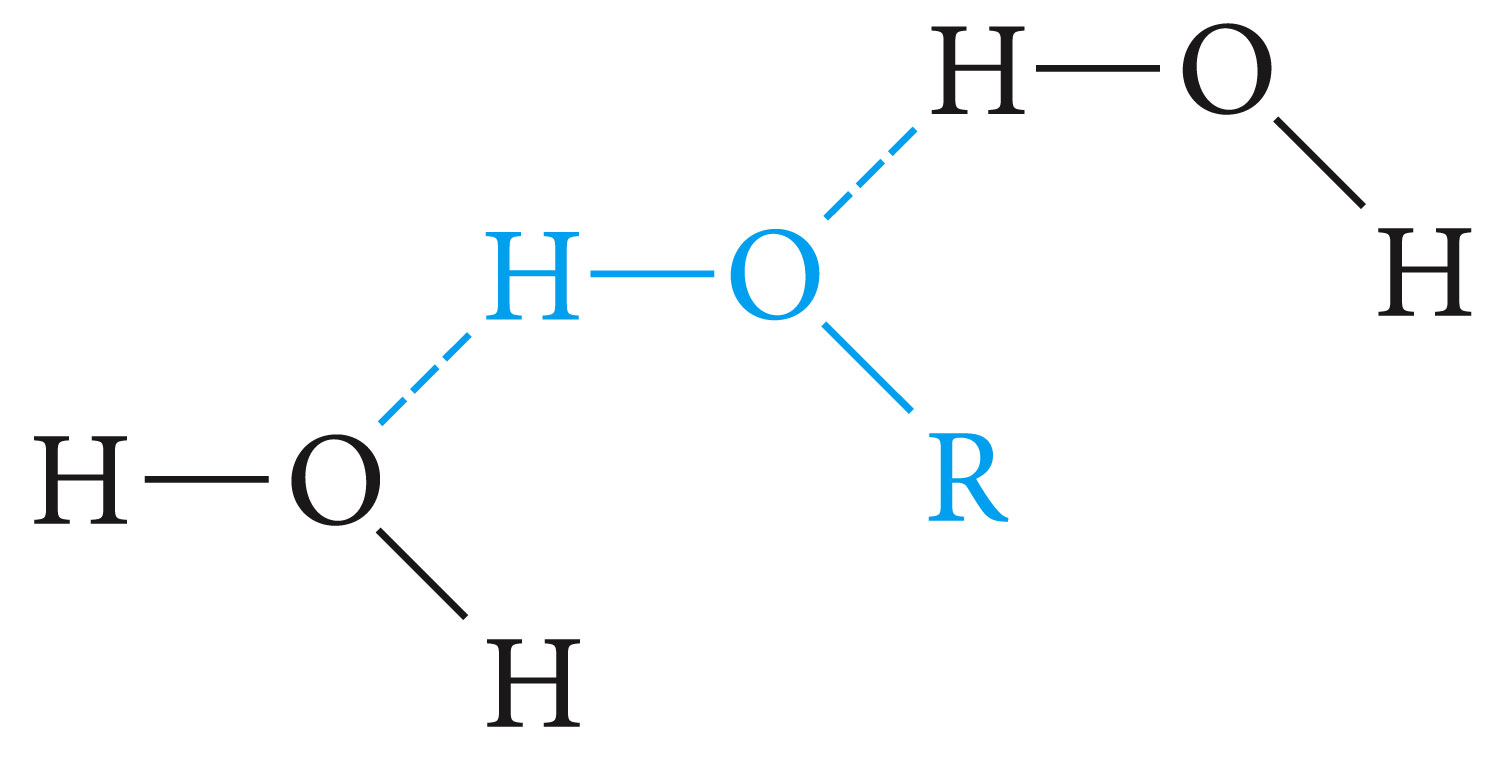 Electronic potential map for 1-propanol
The lower-molecular-weight alcohols can readily replace water molecules in the hydrogen-bonded network. This accounts for the complete miscibility of such alcohols with water.
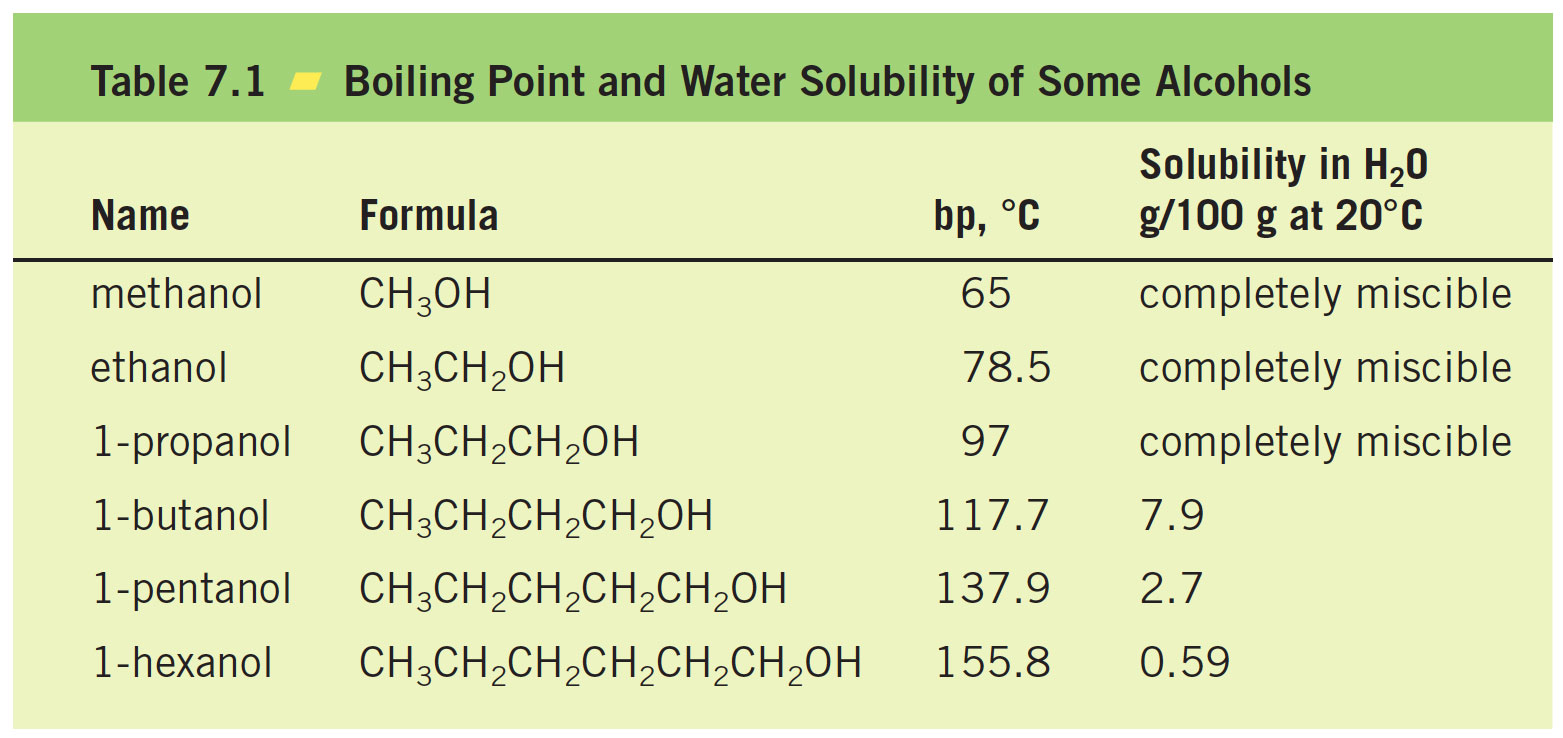 Review of Acidity and Basicity
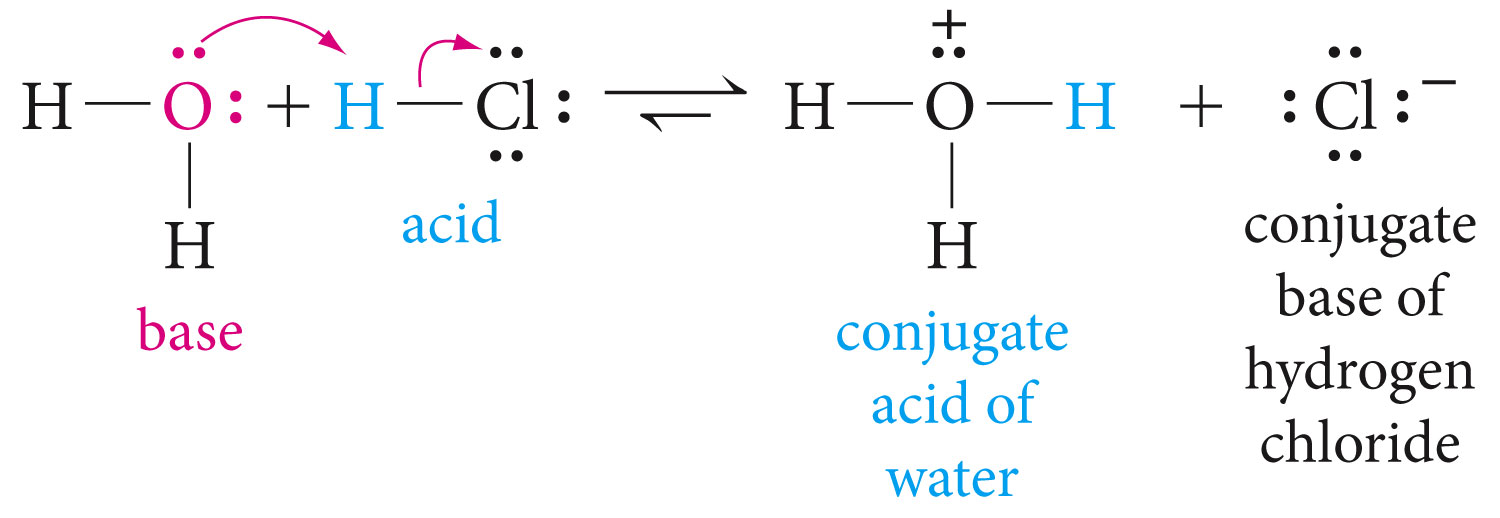 Bronsted-Lowry definition, Acid proton donor, and base proton acceptor
The Acidity of Alcohols and Phenols
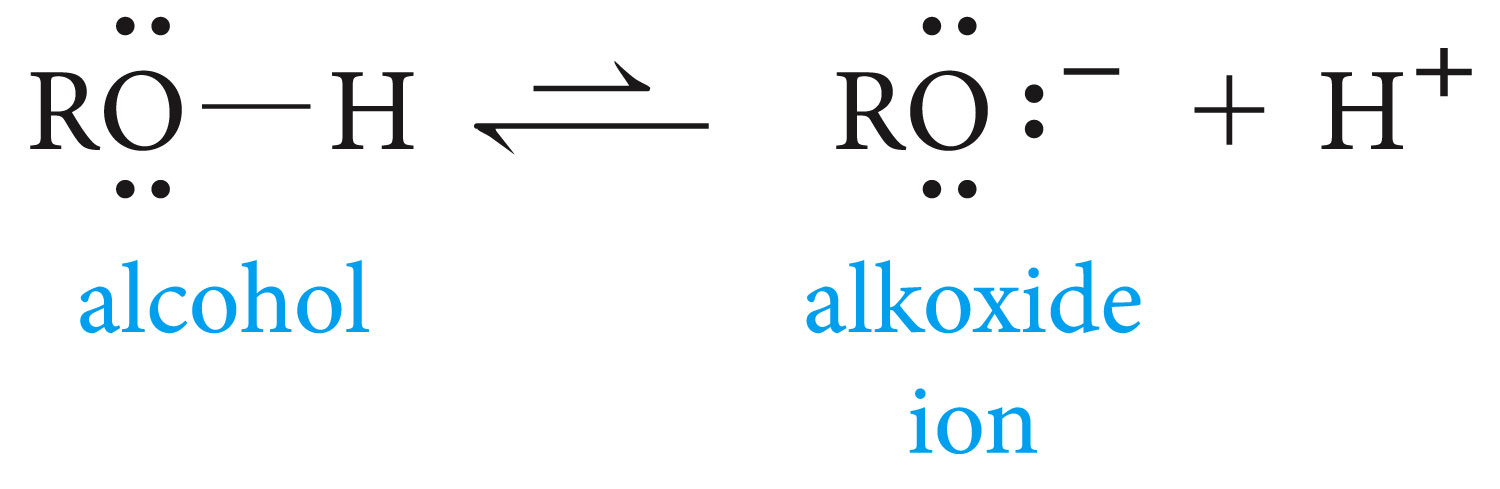 Phenols are much stronger acids than alcohols mainly because the corresponding phenoxide ions are stabilized by resonance. The negative charge of an alkoxide ion is concentrated on the oxygen atom, while the negative charge on the phenoxide ion can be delocalized to the ortho and para ring positions through resonance
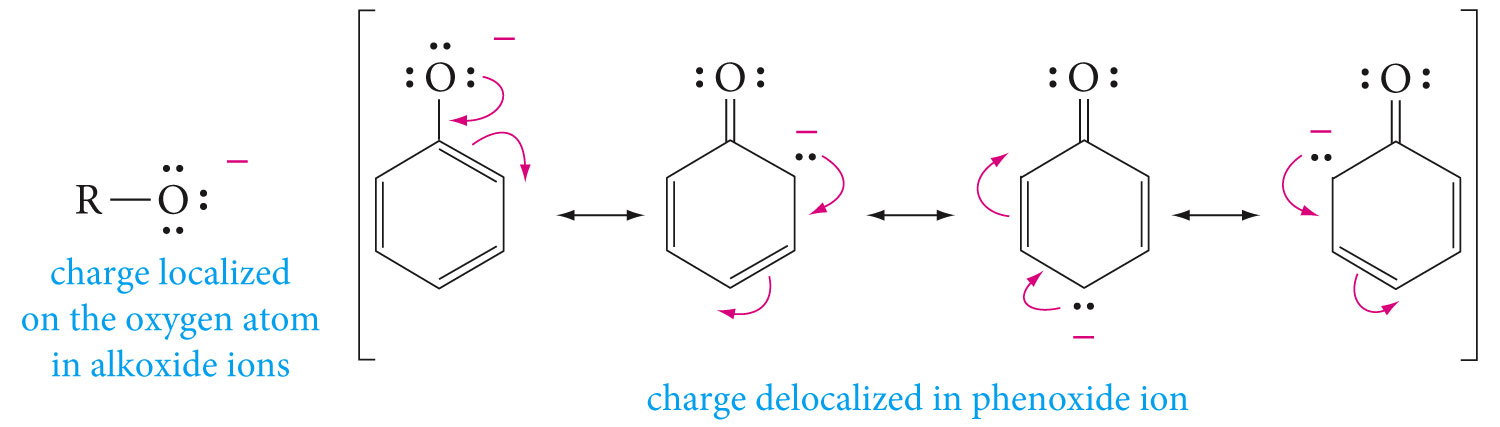 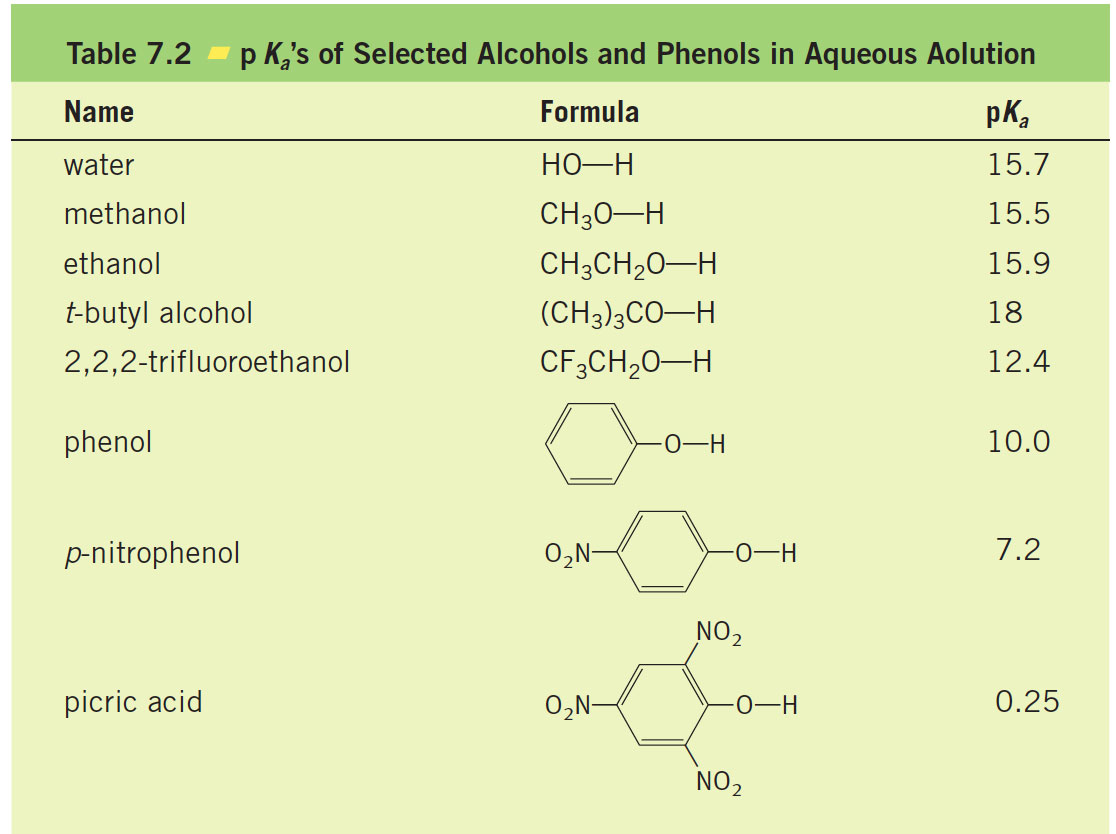 Stabilization by inductive effect
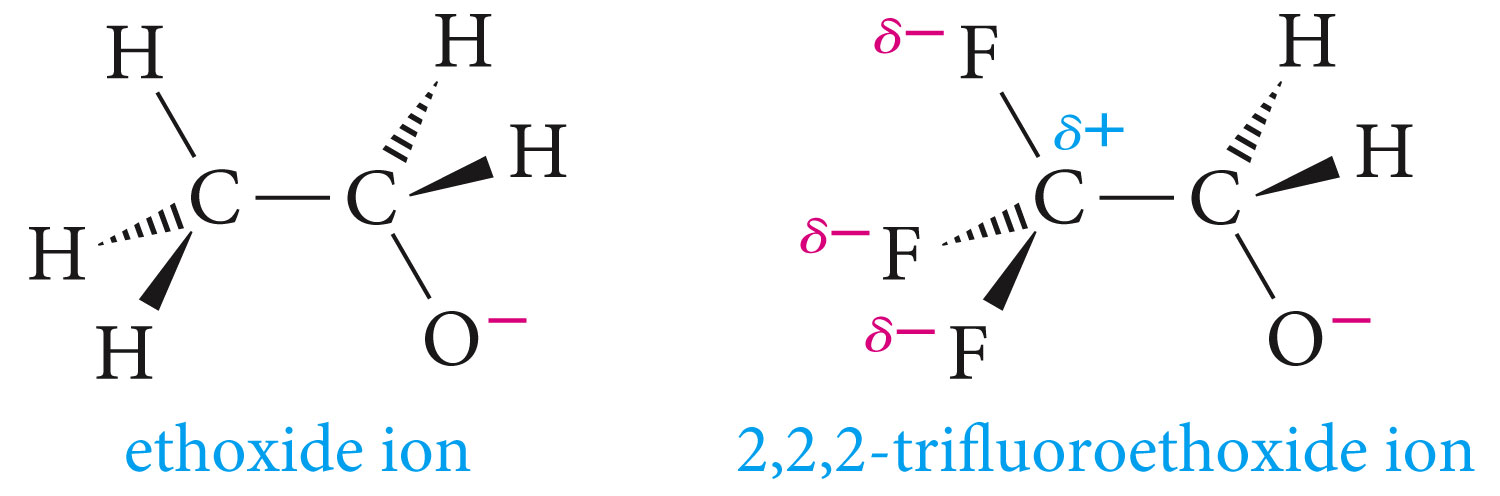 Electron-withdrawing groups increase acidity by stabilizing the conjugate base, while electron-donating groups decrease acidity because they destabilize the conjugate base.
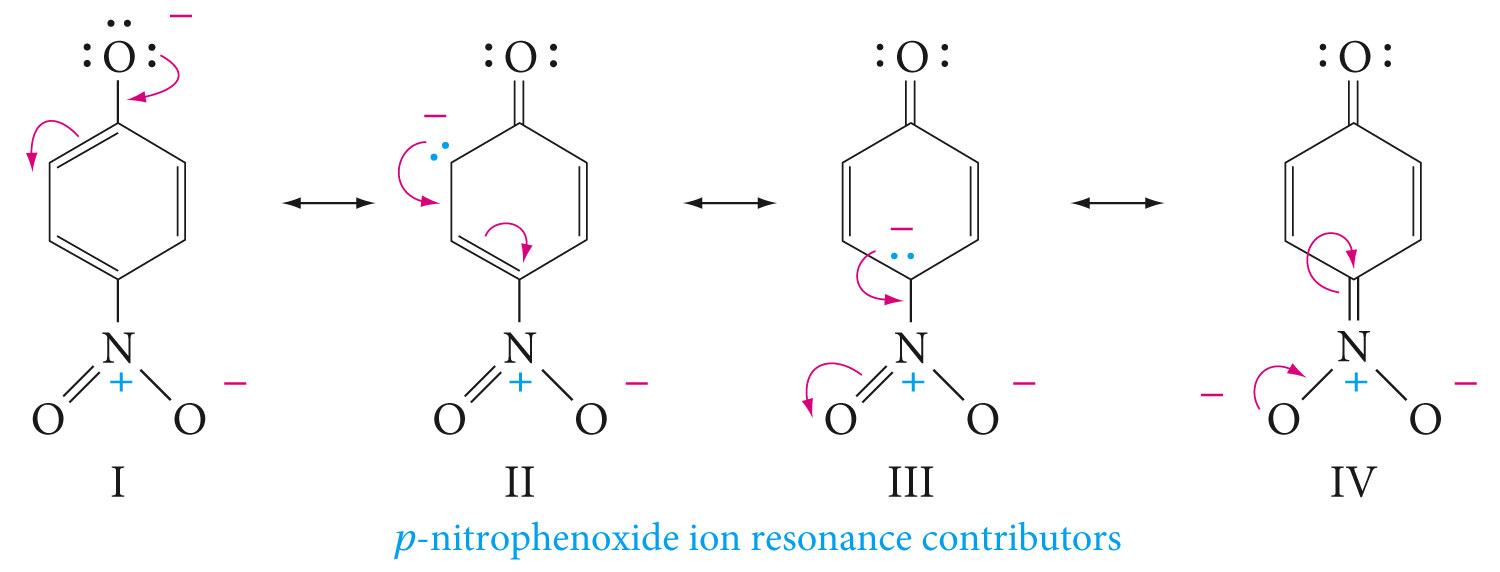 Dehydration of Alcohols to Alkenes
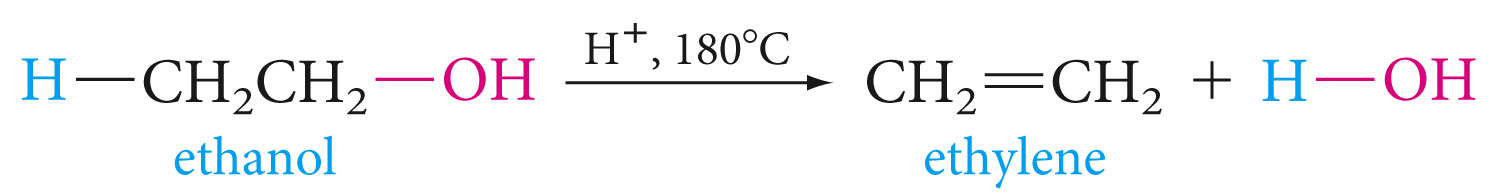 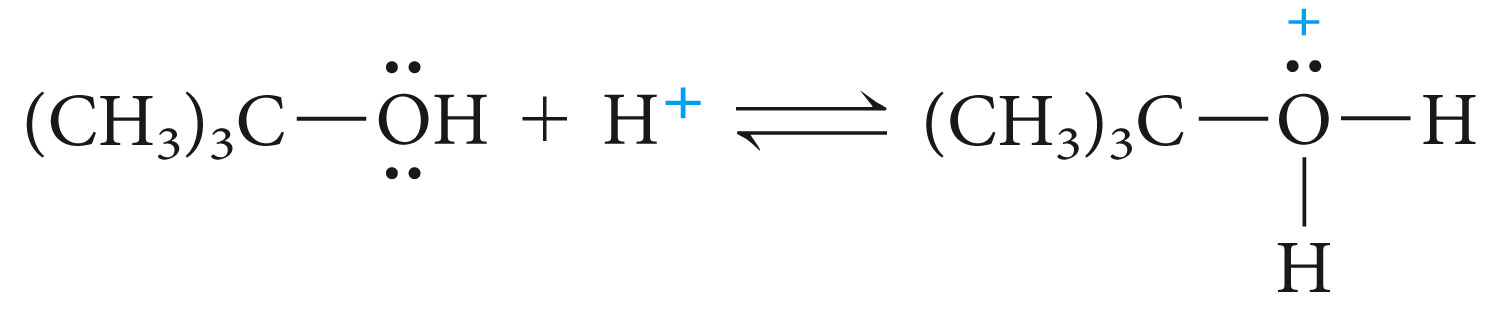 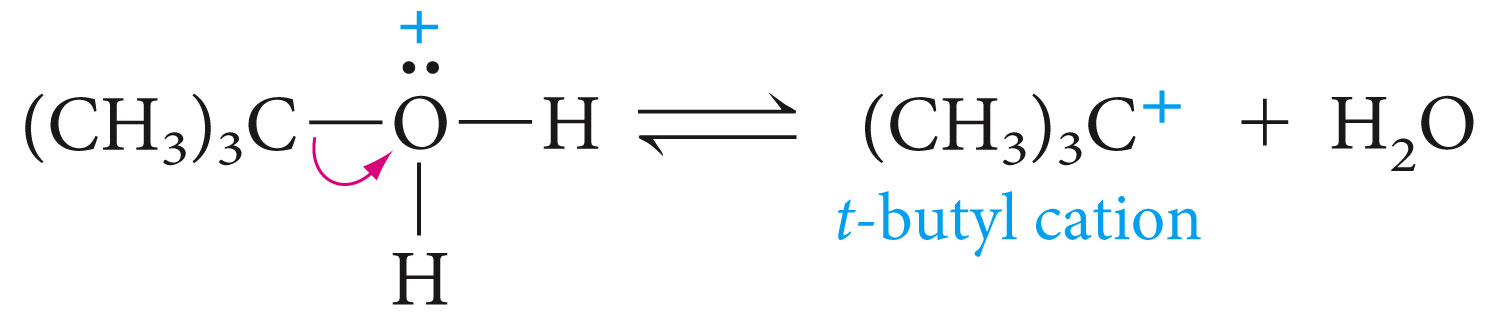 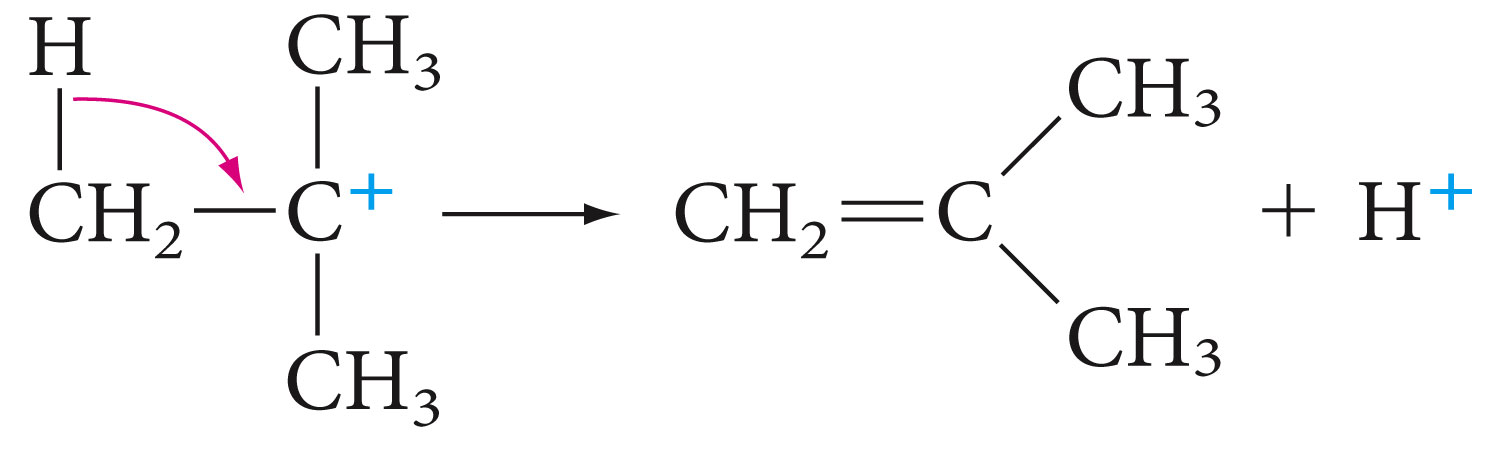 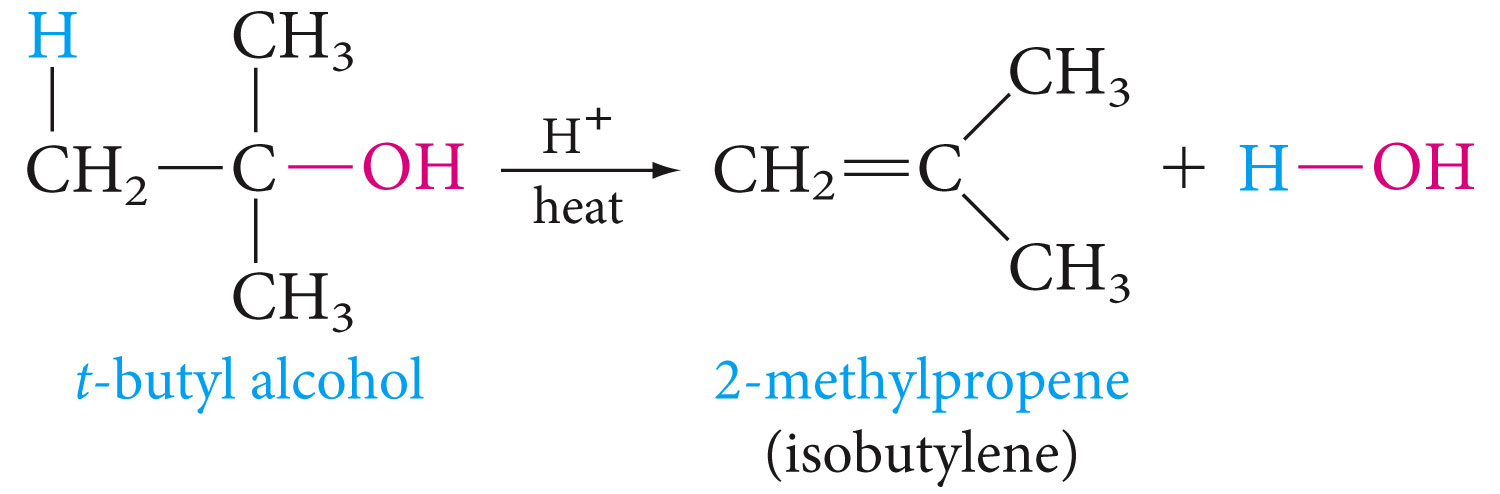 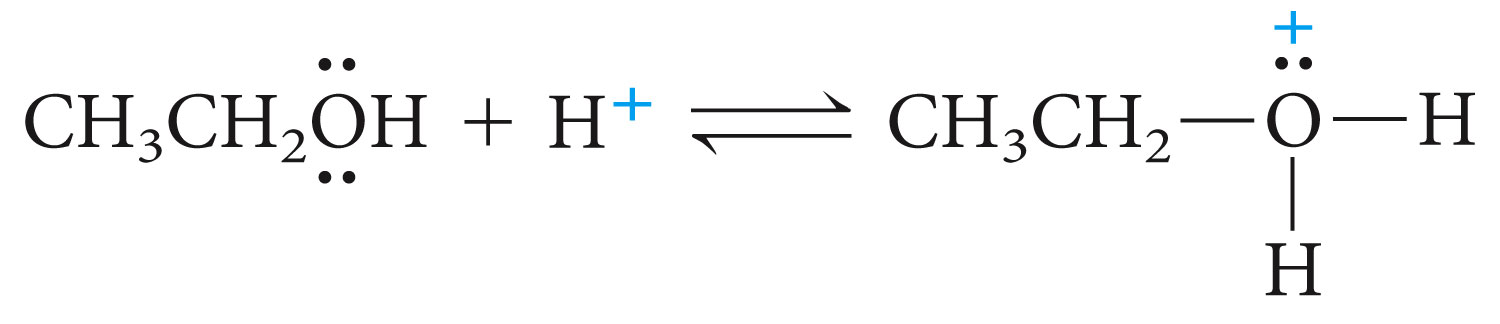 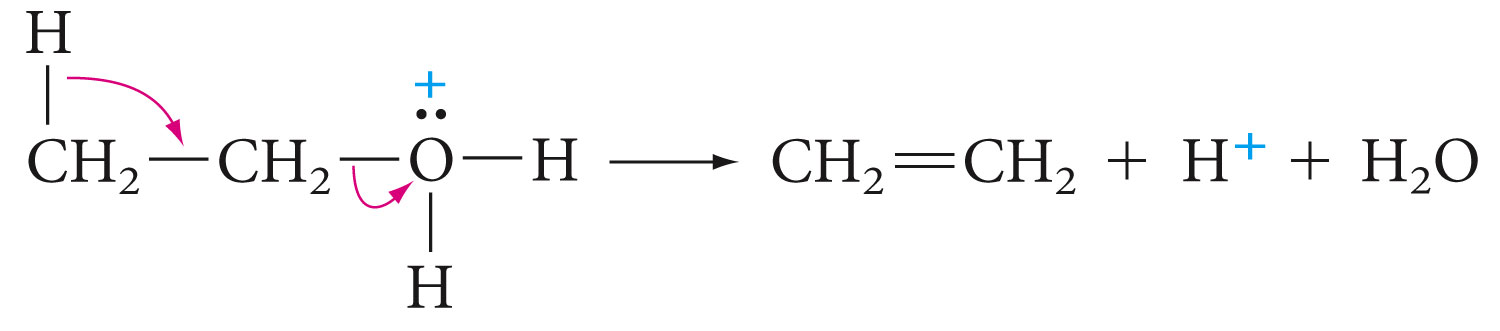 Sometimes a single alcohol gives two or more alkenes
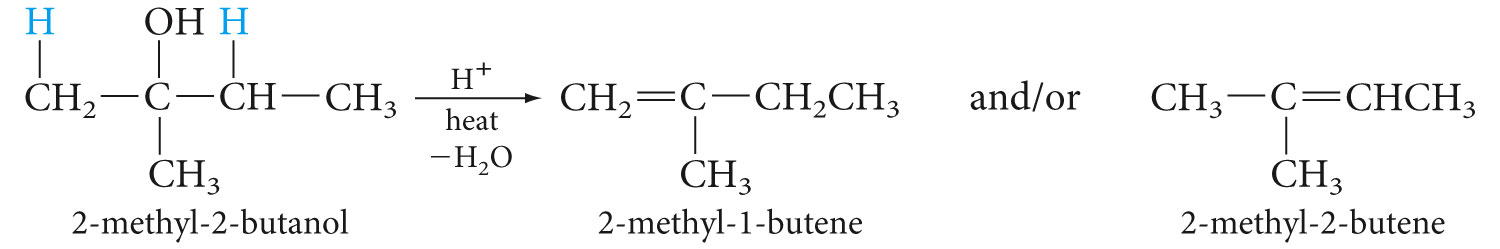 The Reaction of Alcohols with Hydrogen Halides
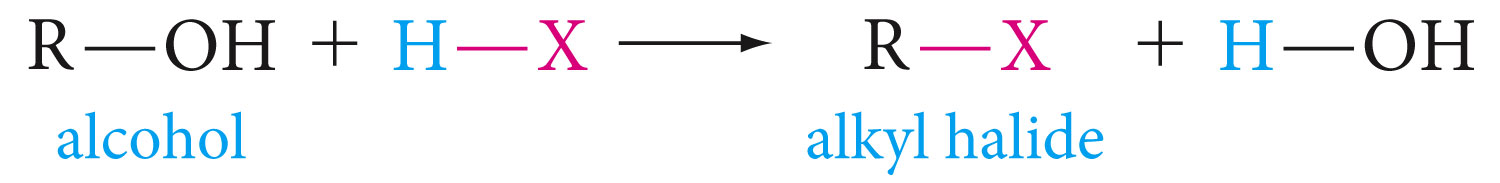 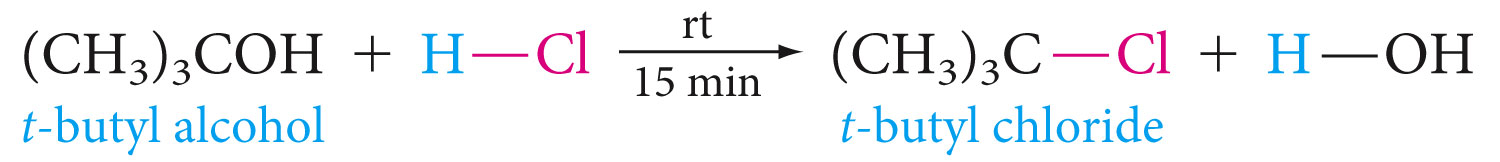 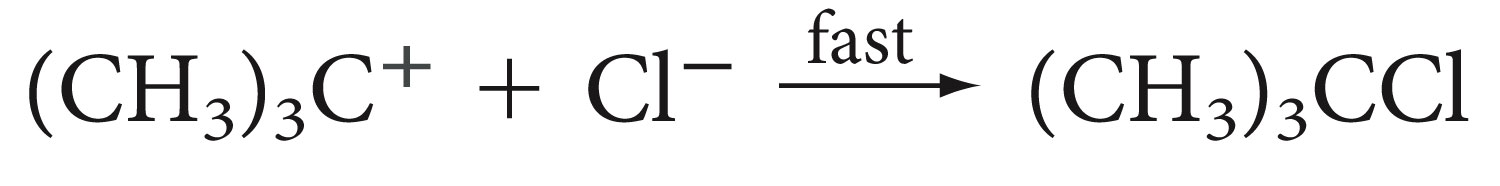 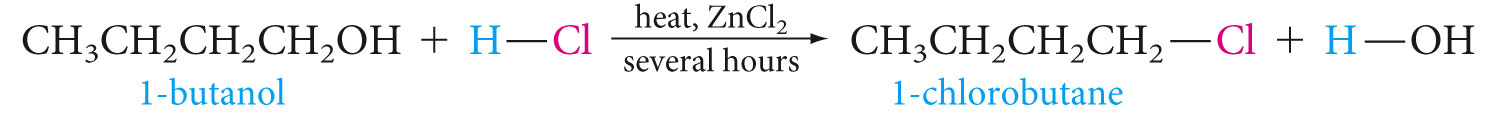 Reaction occurs by an SN2 mechanism when the alcohol is protonated by an acid.
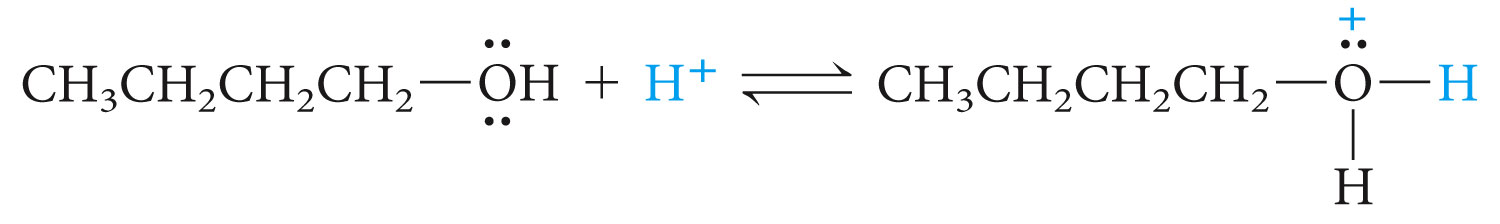 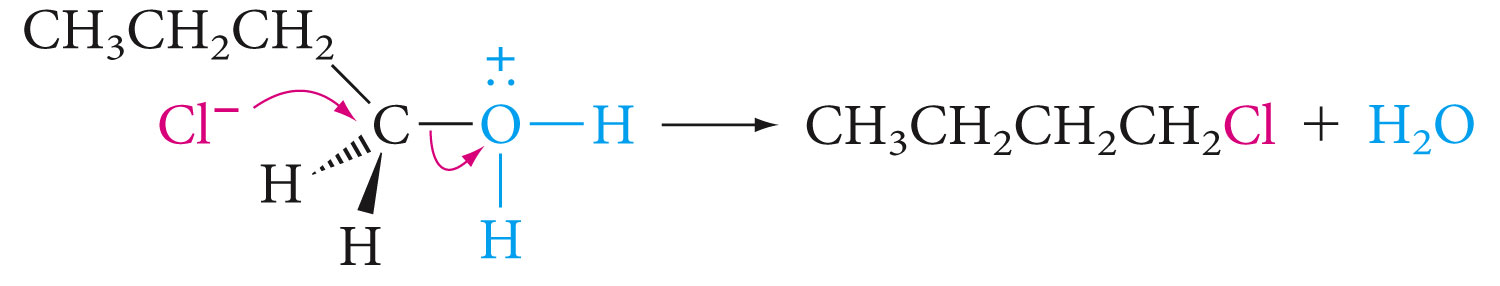 Other Ways to Prepare Alkyl Halides from Alcohols
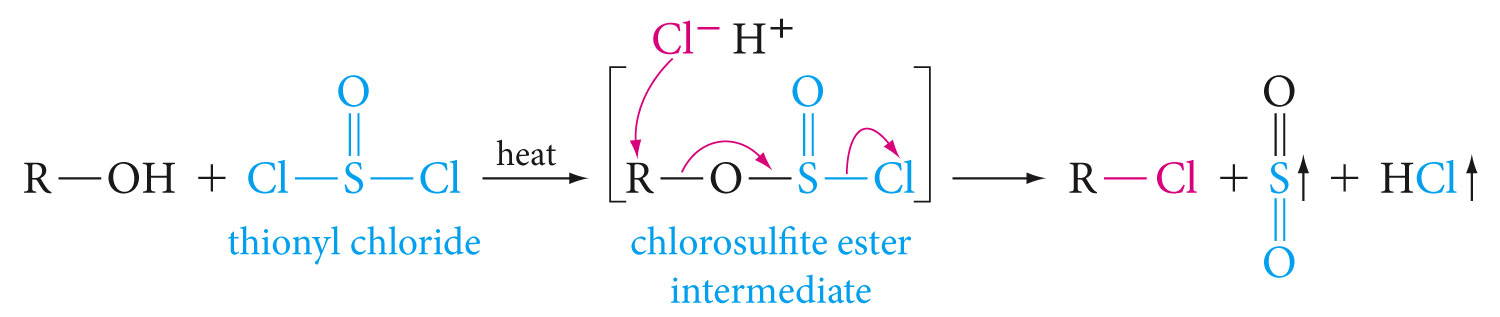 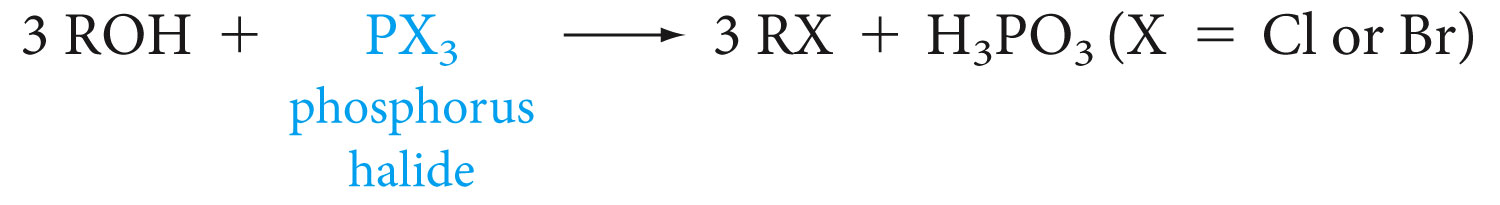 A Comparison of Alcohols and Phenols
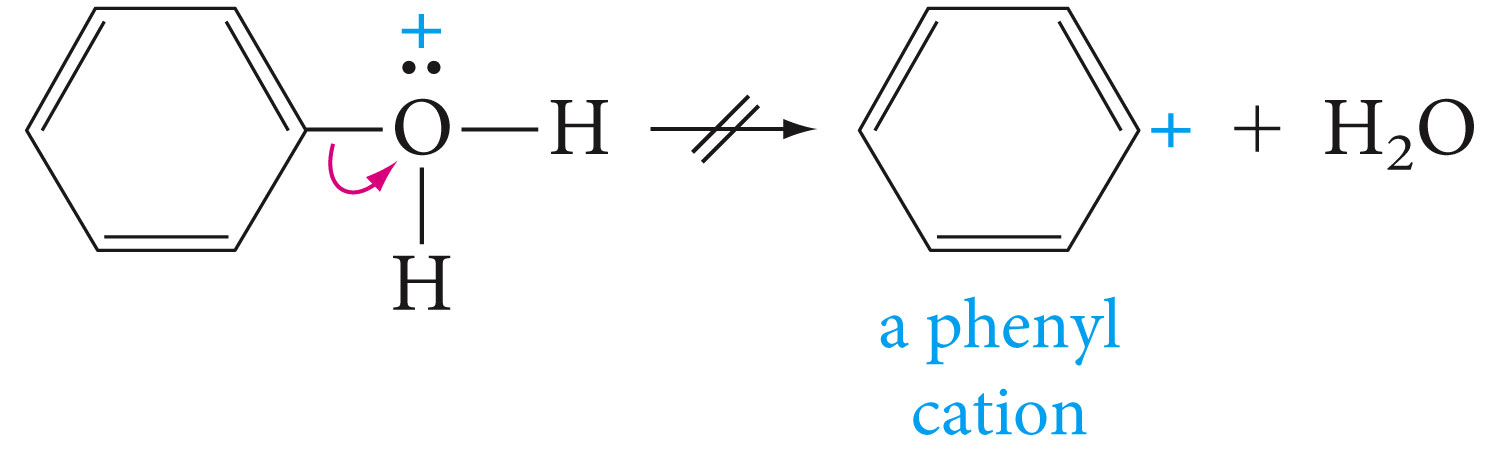 Phenyl cations are energetically unstable and are difficult to form. Phenols can also never undergo displacement by the SN2 mechanism
Oxidation of Alcohols to Aldehydes, Ketones, and Carboxylic Acids
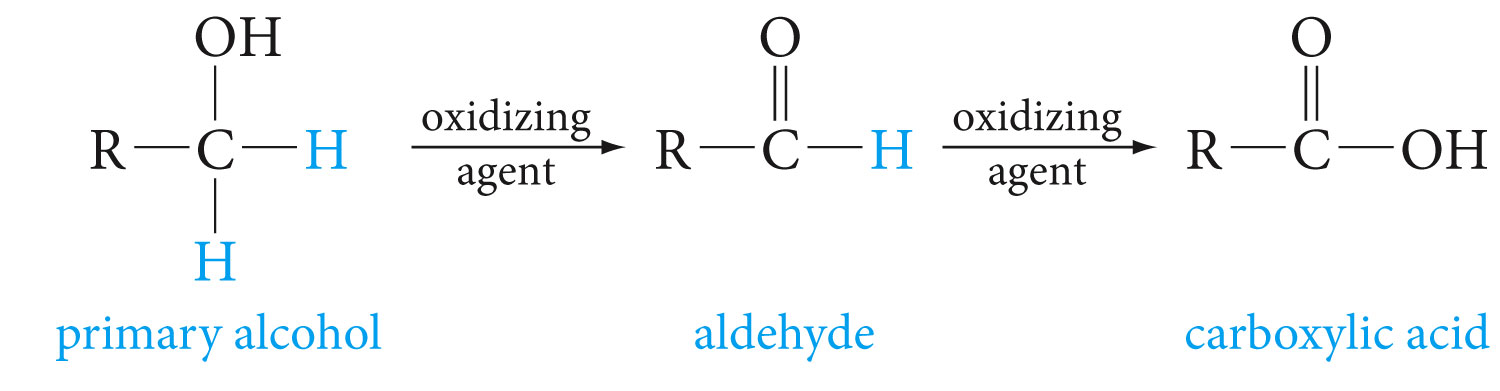 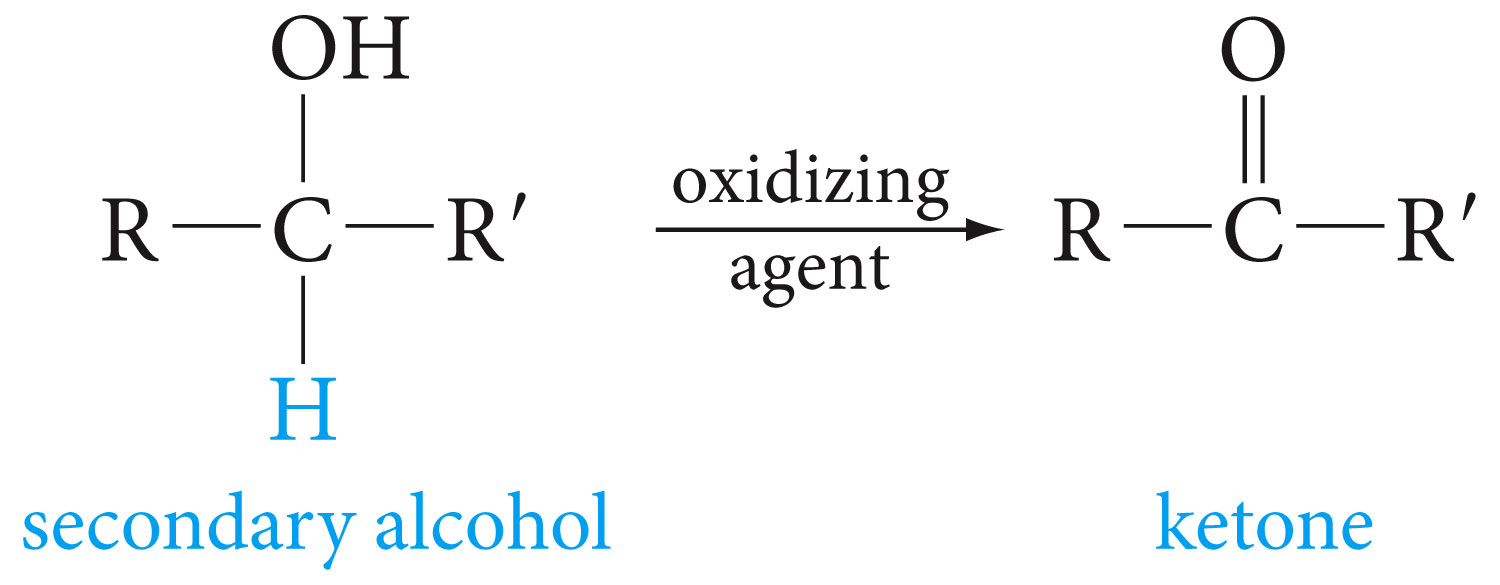 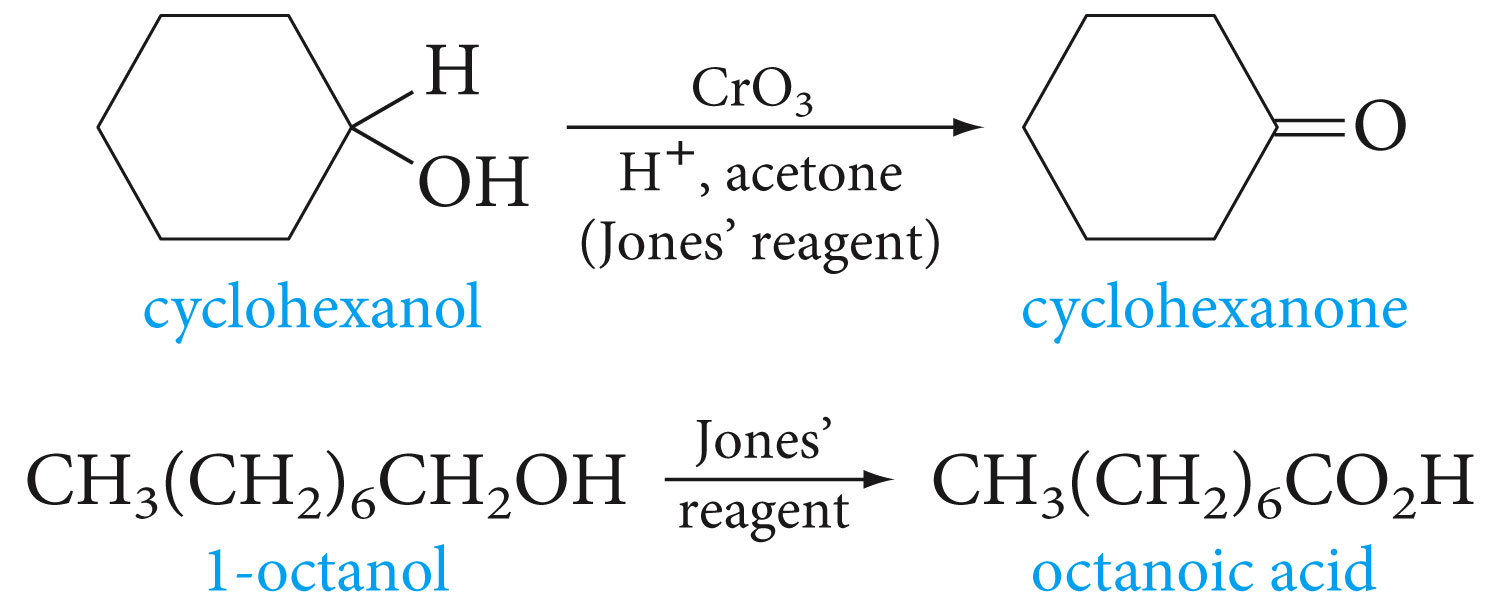 With primary alcohols, oxidation can be stopped at the aldehyde stage by special reagents, such as Pyridinium Chlorochromate (PCC)
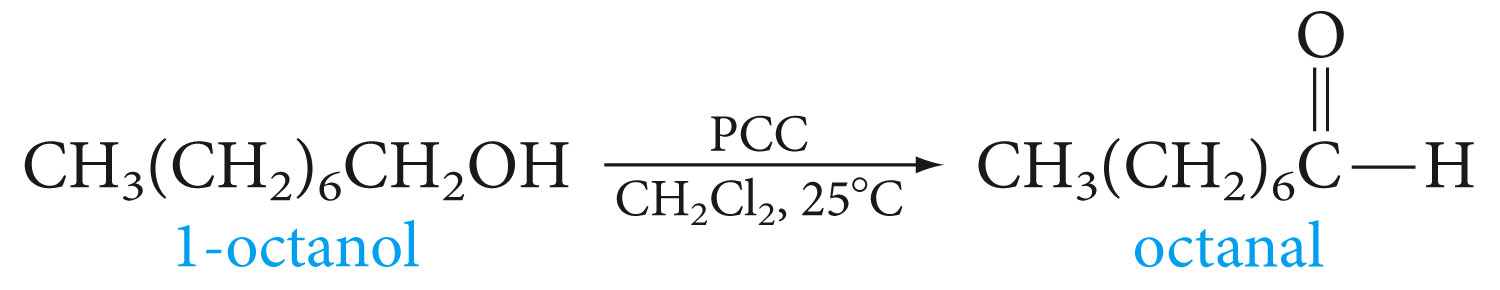 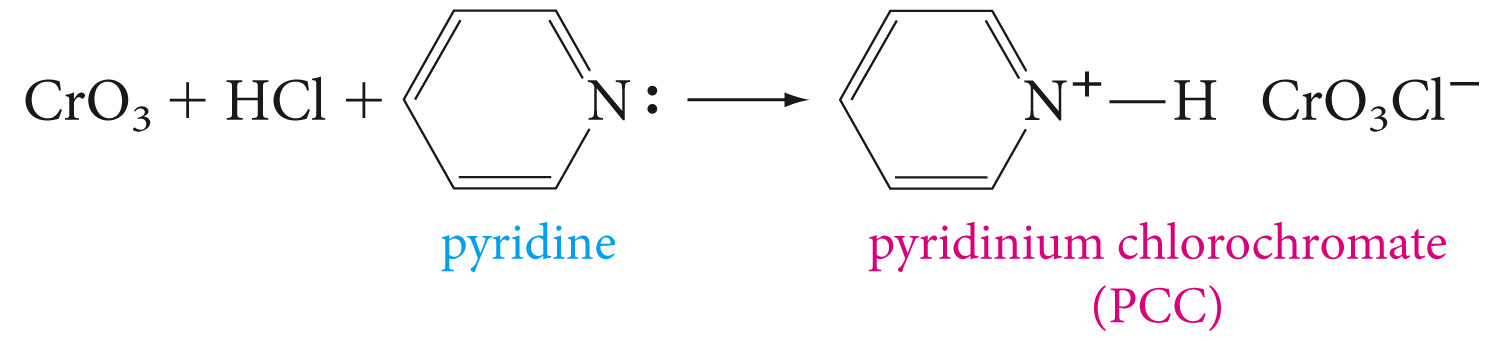 Alcohols with More Than One Hydroxyl Group
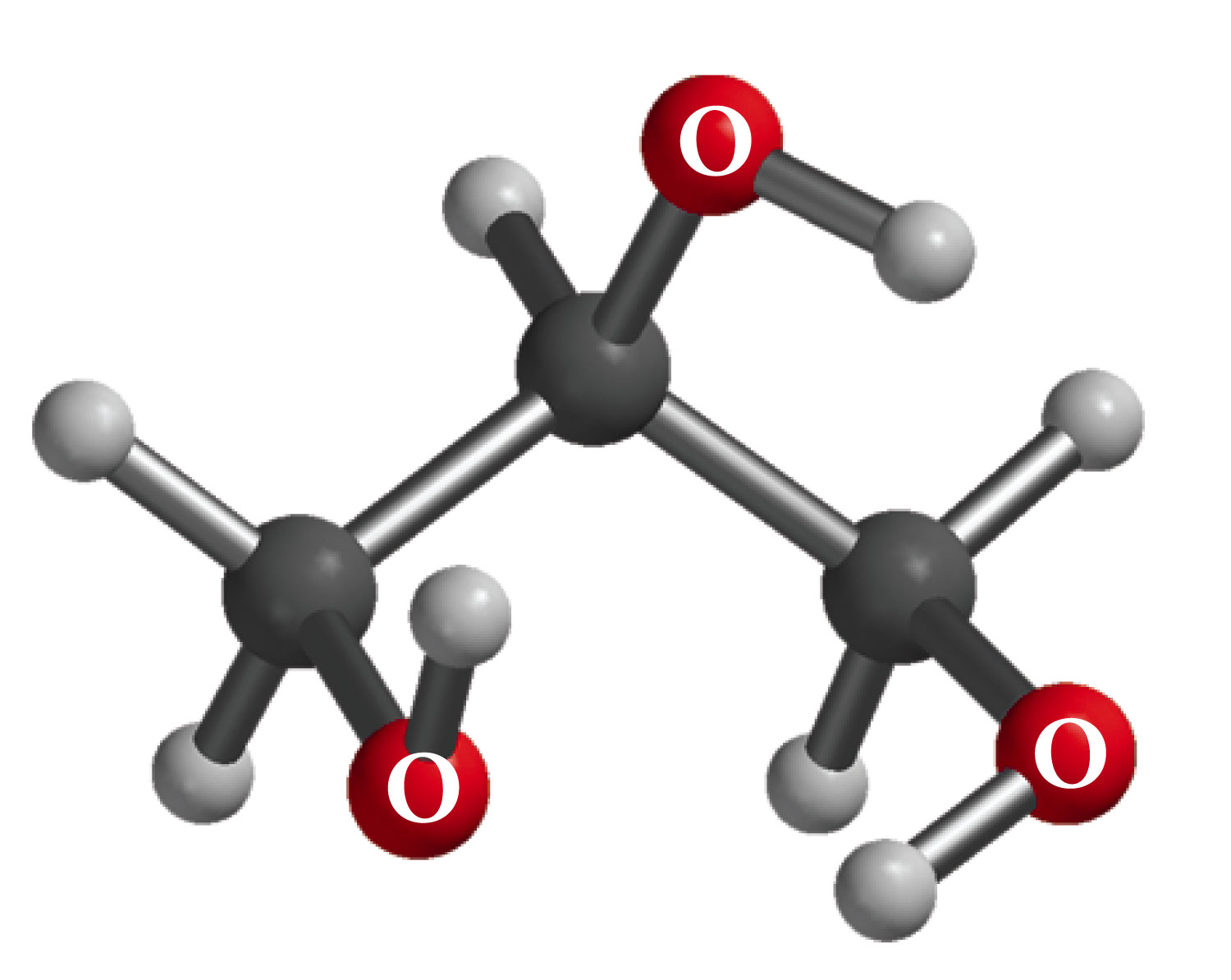 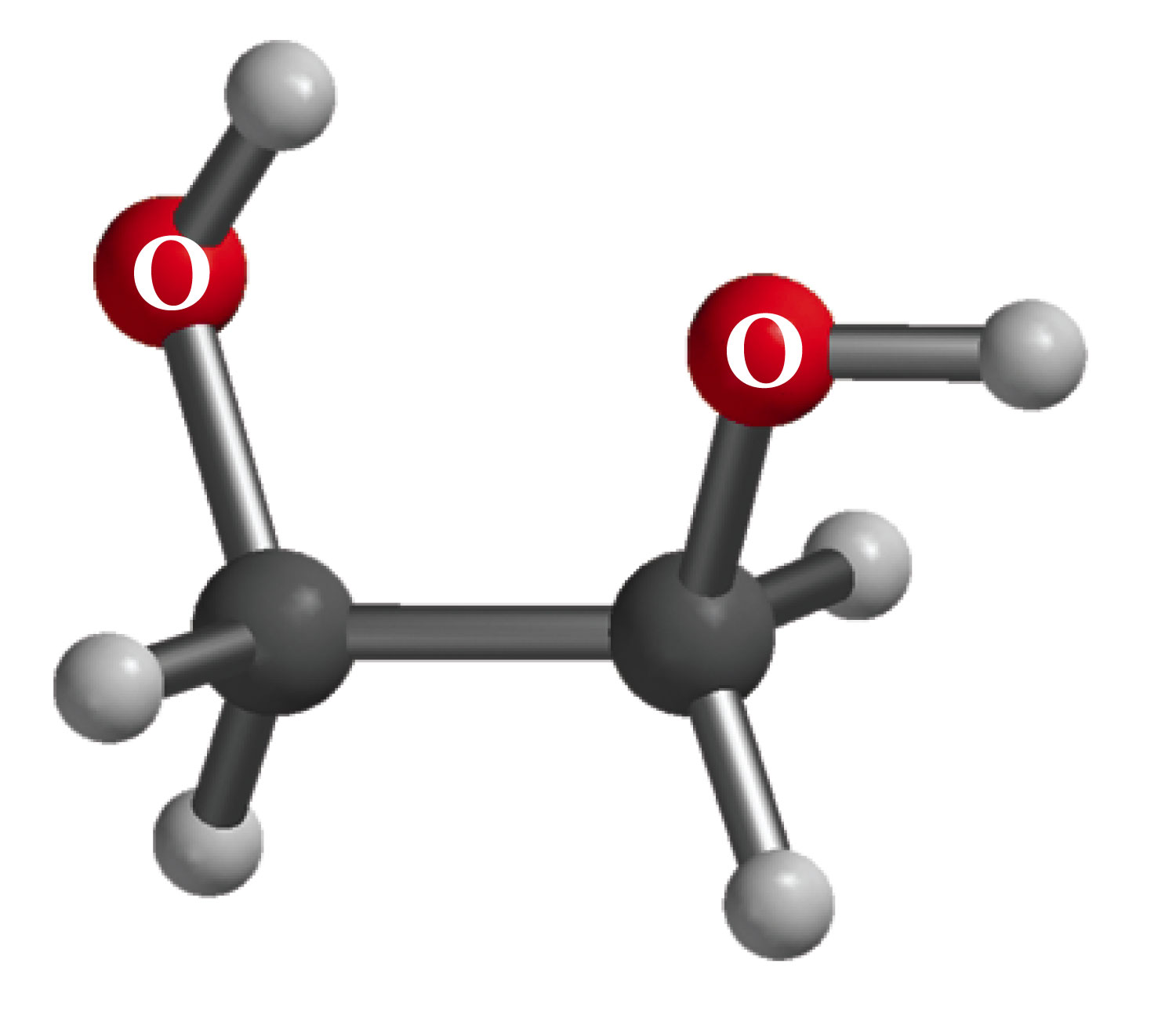 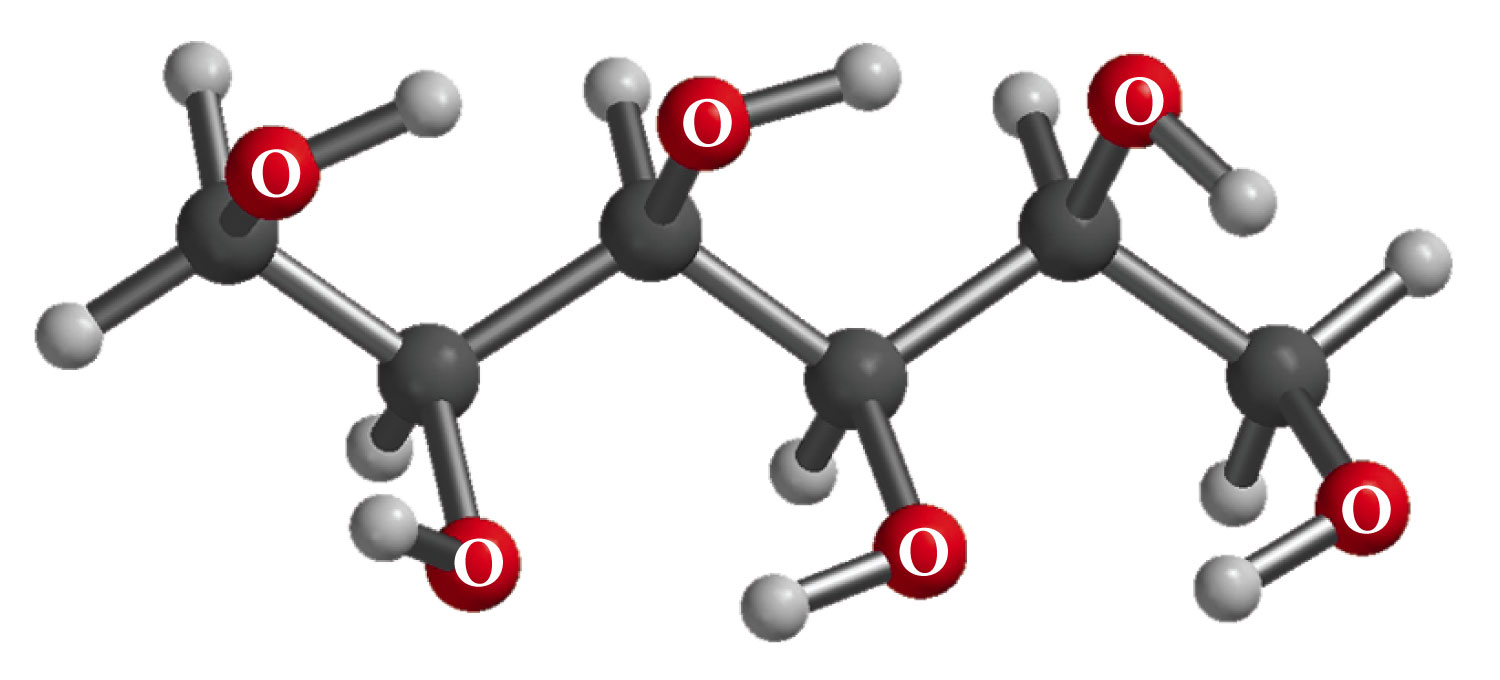 Ethylene glycol
(1,2-ethanediol)
bp 198 0C
Glycerol (glycerine)
1,2,3-propanetriol
bp 290 0C
Sorbitol
1,2,3,4,5,6-hexanehexaol
Mp 110-112 0C
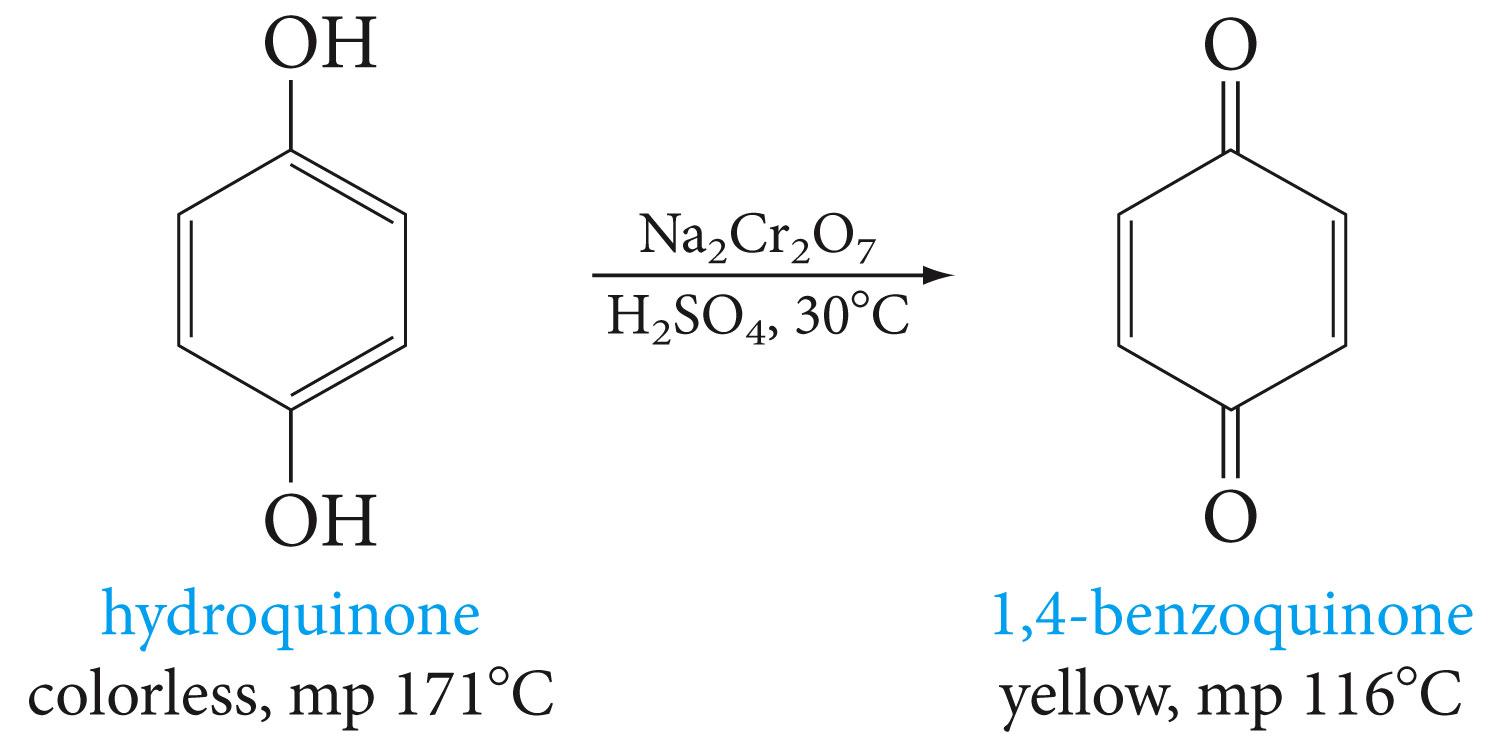 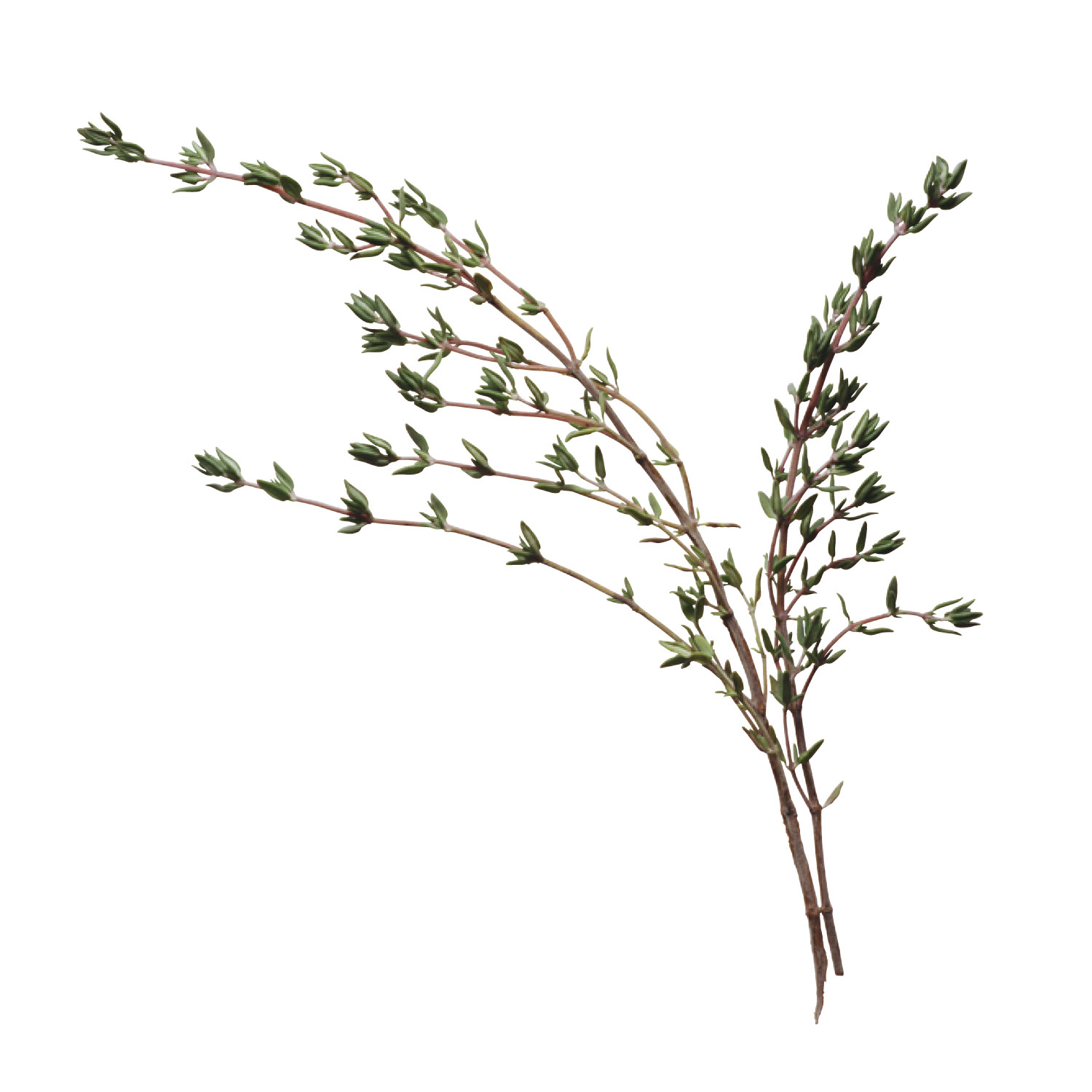 Thymol is an antibacterial oil obtained from thyme (Thymus vulgaris). The IUPAC name of this compound is 2-isopropyl-5-methylphenol. Draw the structure of thymol.
Chapter 8: Ethers and Epoxides
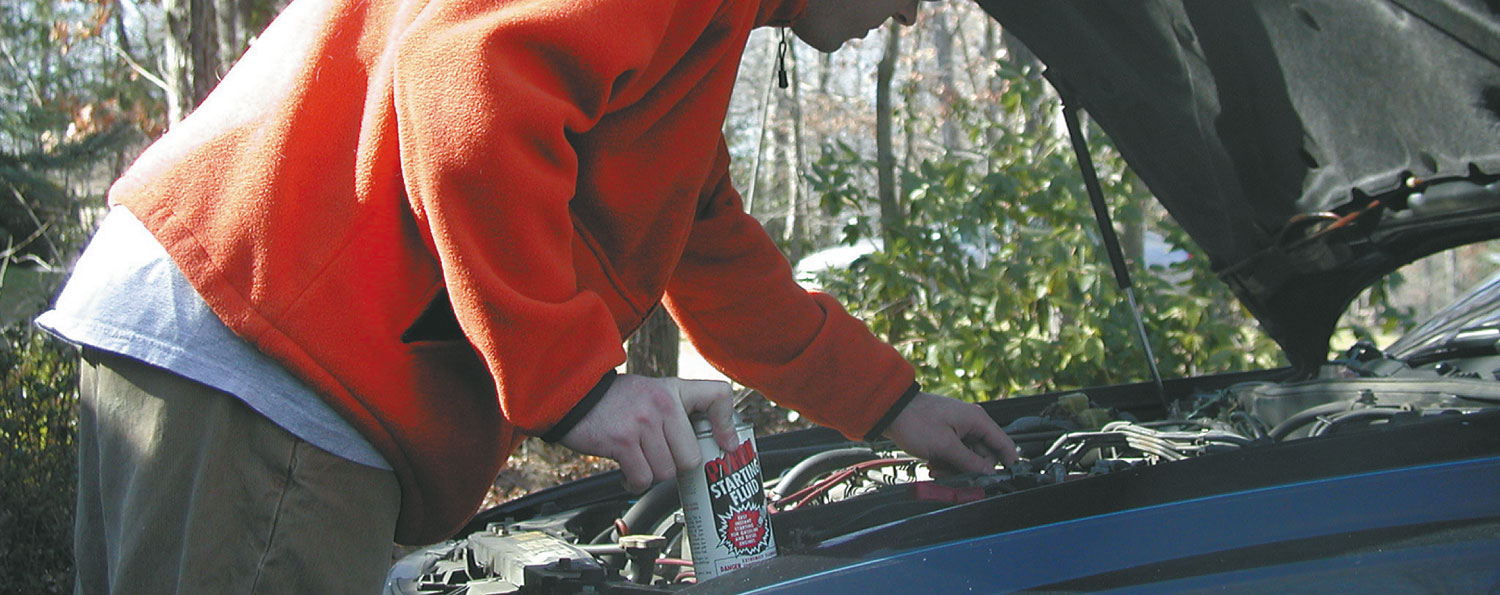 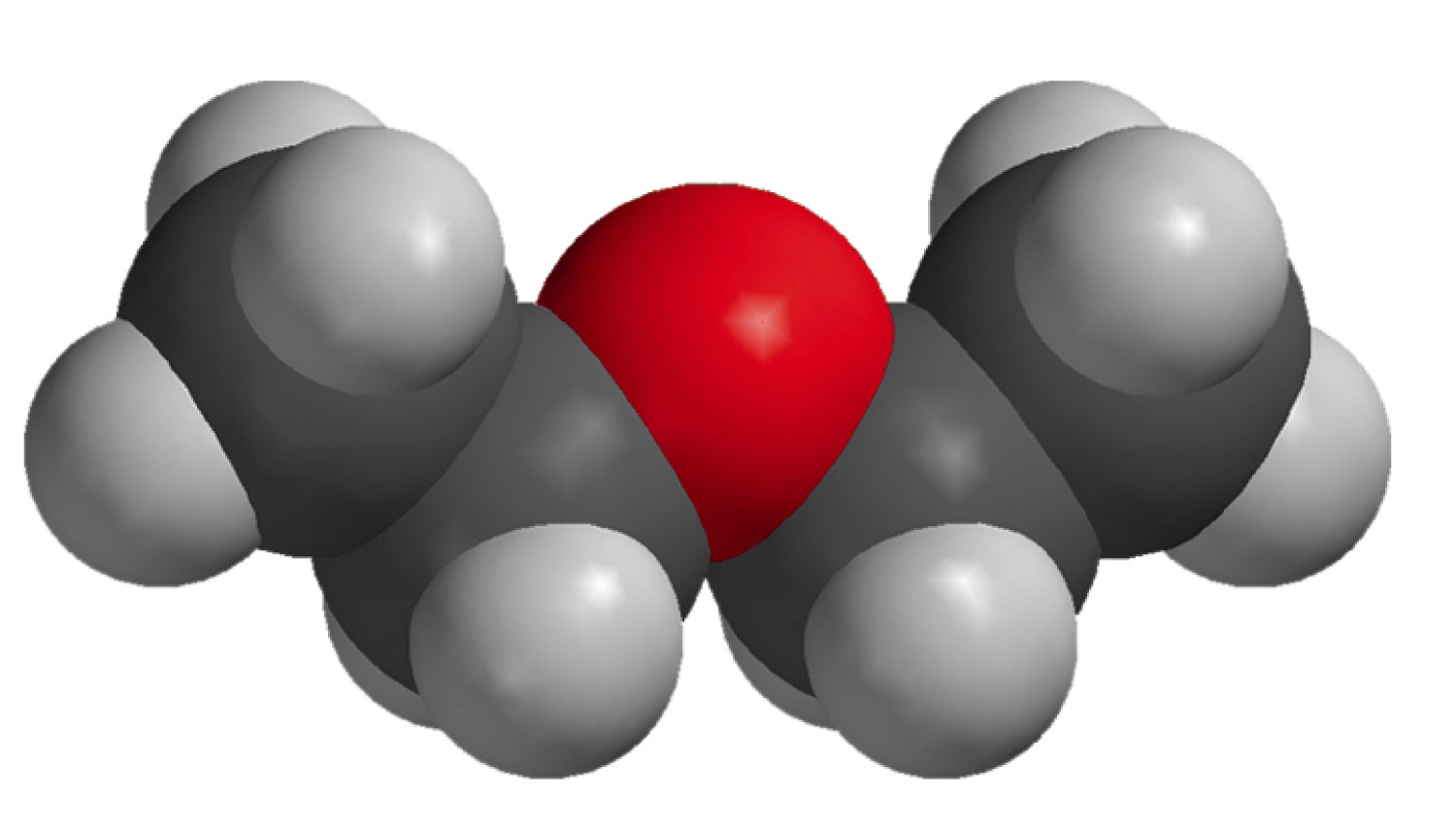 Diethyl ether in starting fluid
Examples of compounds with ether groups
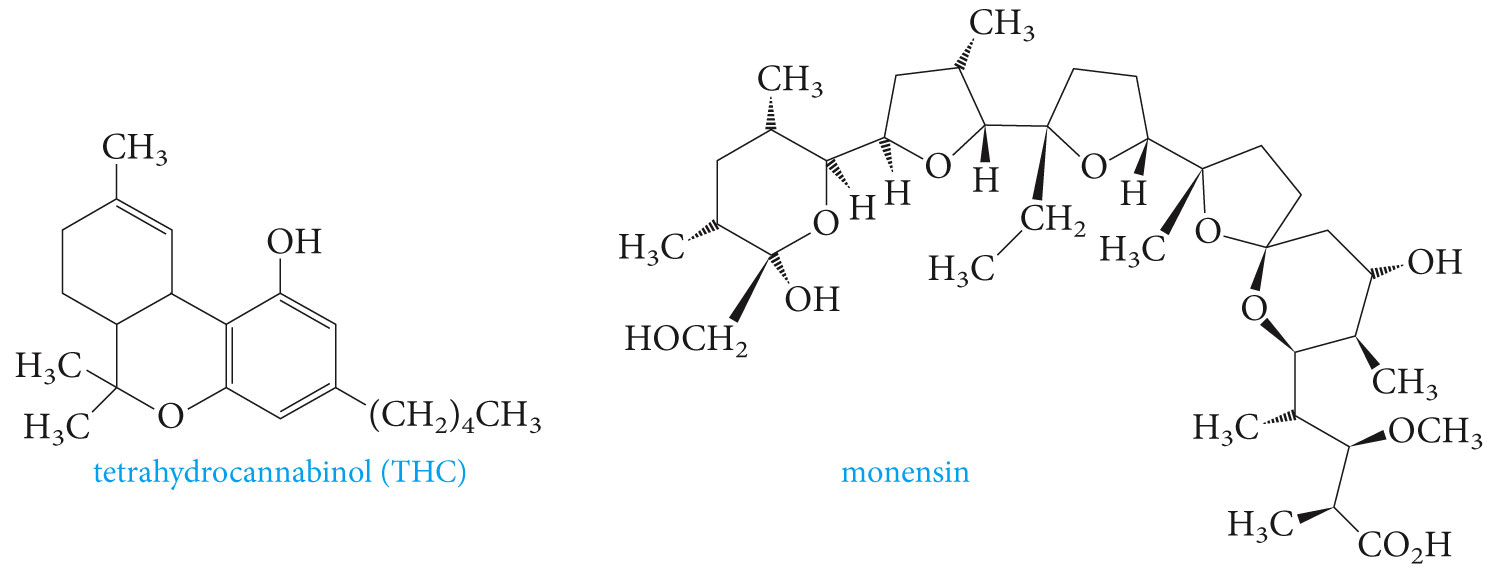 Nomenclature of Ethers
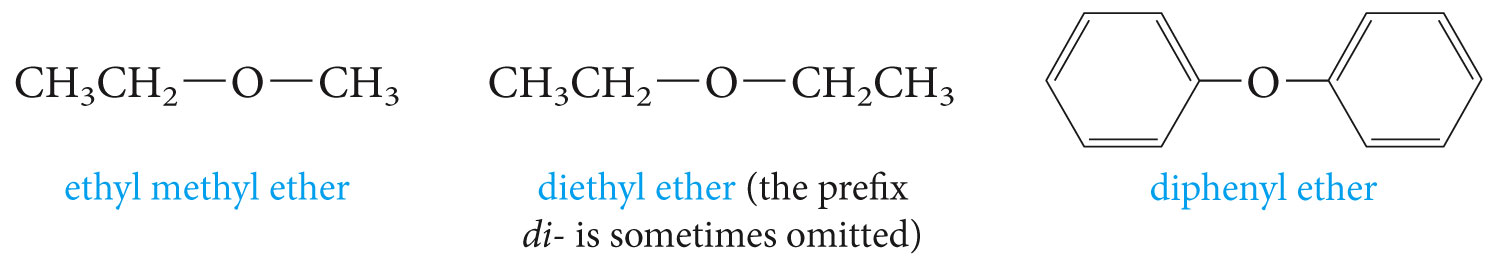 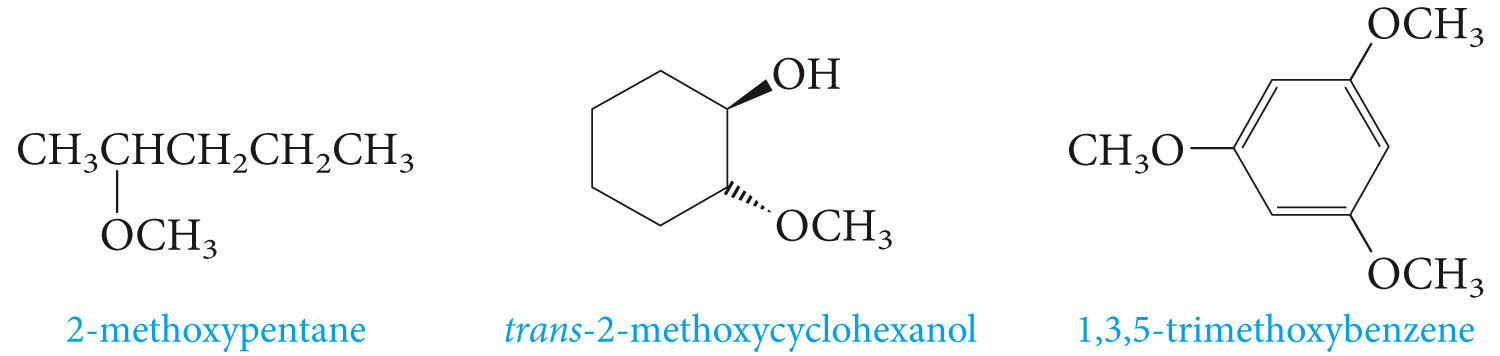 What are the correct names for the following ethers?
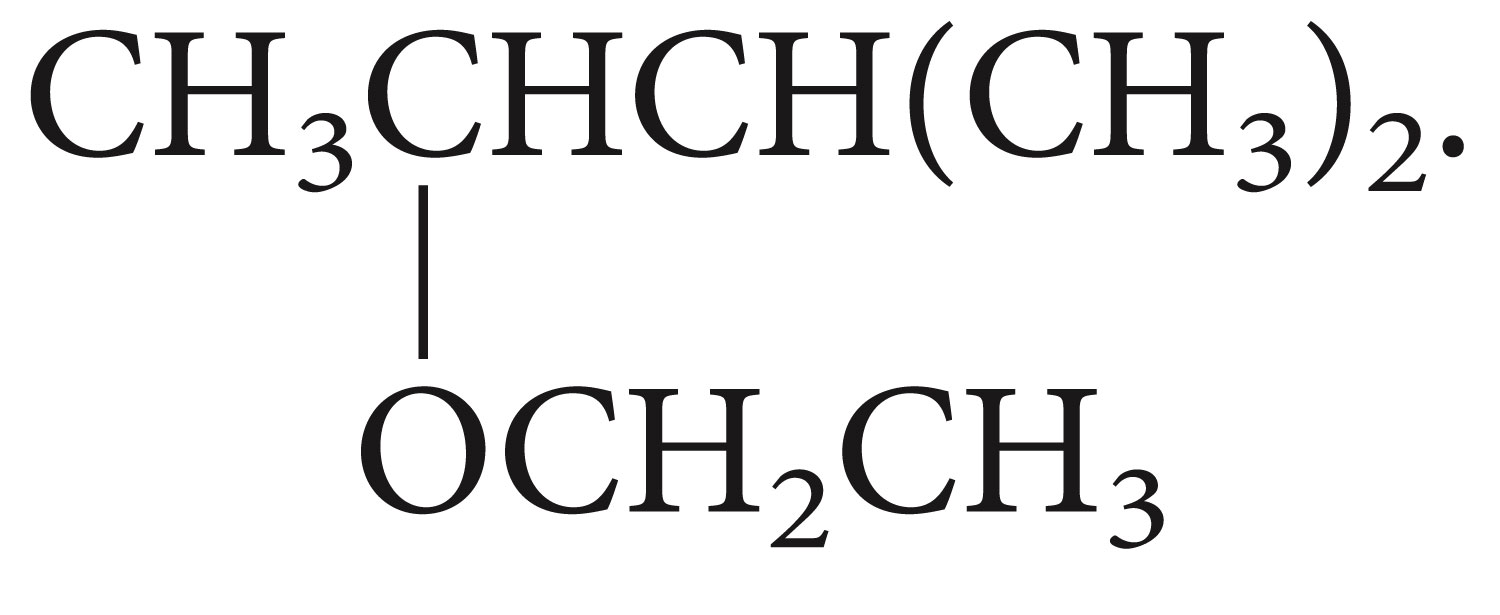 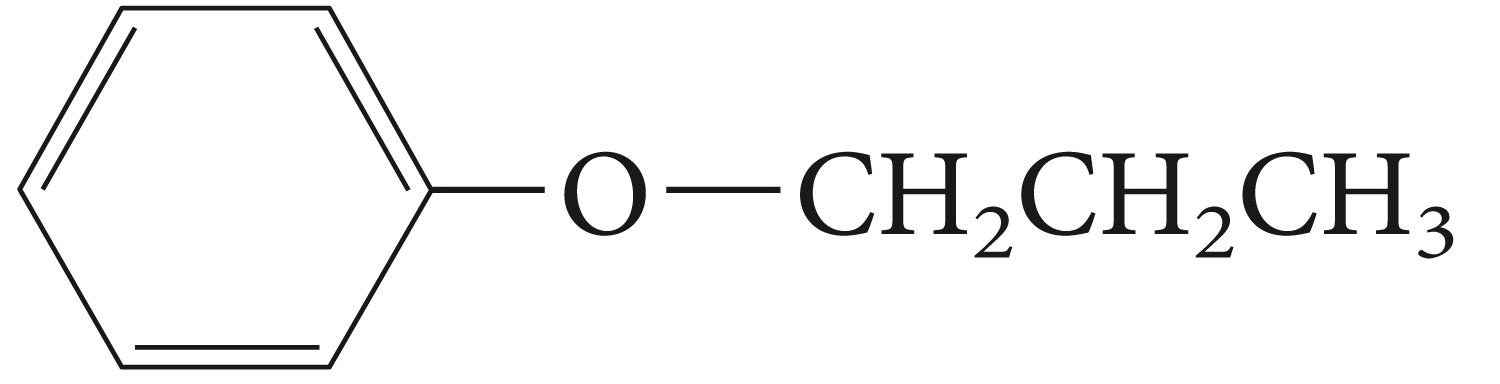 Physical Properties of Ethers
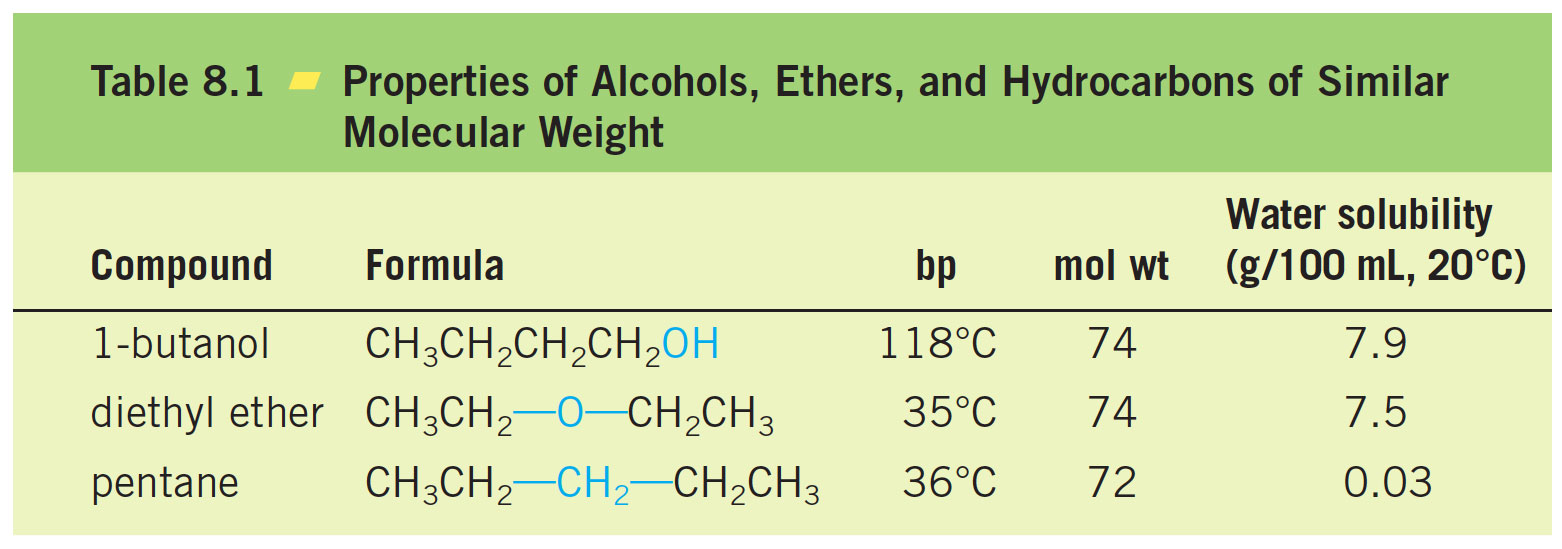 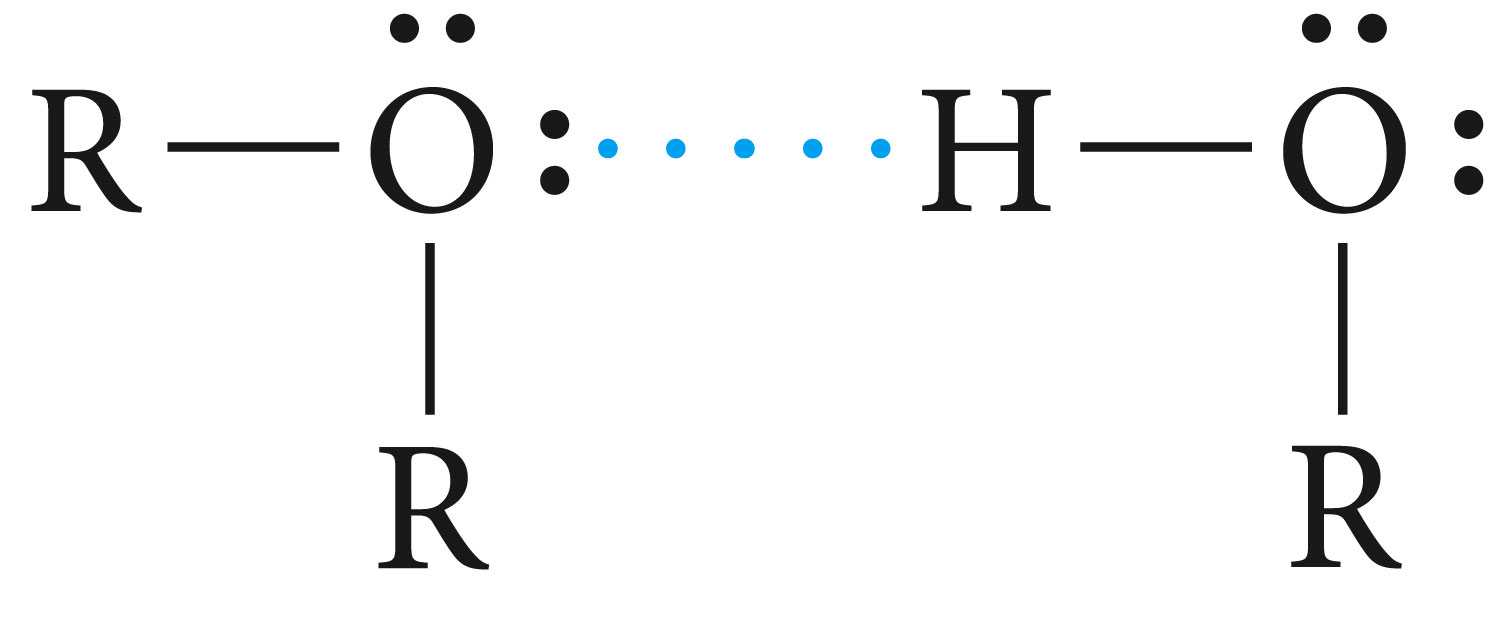 Although ethers cannot form hydrogen bonds with one another, they do form hydrogen bonds  with alcohols. This explains why ethers and alcohols are mutually soluble.
Ethers as Solvents
Ethers are relatively inert compounds. They do no usually react with dilute acids or bases or common oxidizing and reducing agents.
They do not react with metallic sodium unlike alcohols.
Their inert nature and the fact that most organic compounds are ether-soluble makes them  excellent solvents for organic reactions.
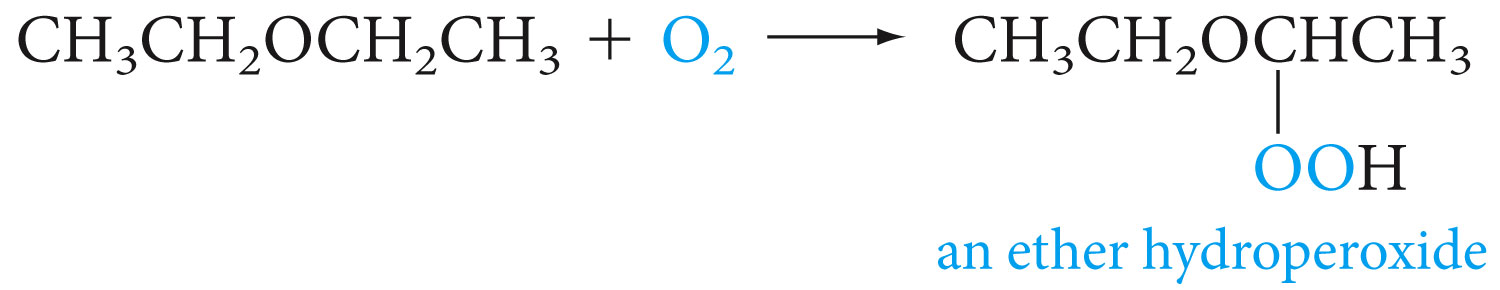 When ethers are exposed to air for a long time, they form peroxides and may result to explosives. FeSO4 is usually added to destroy the peroxides.
The Grignard Reagent : an Organometallic Compound
Pronounced greenyar(d)
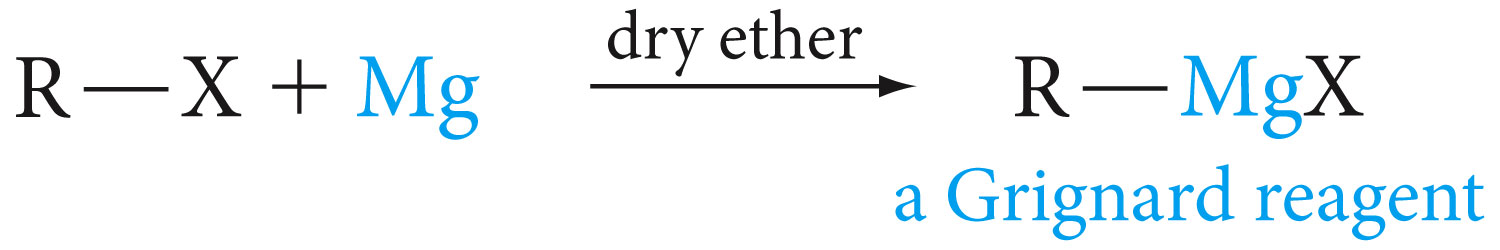 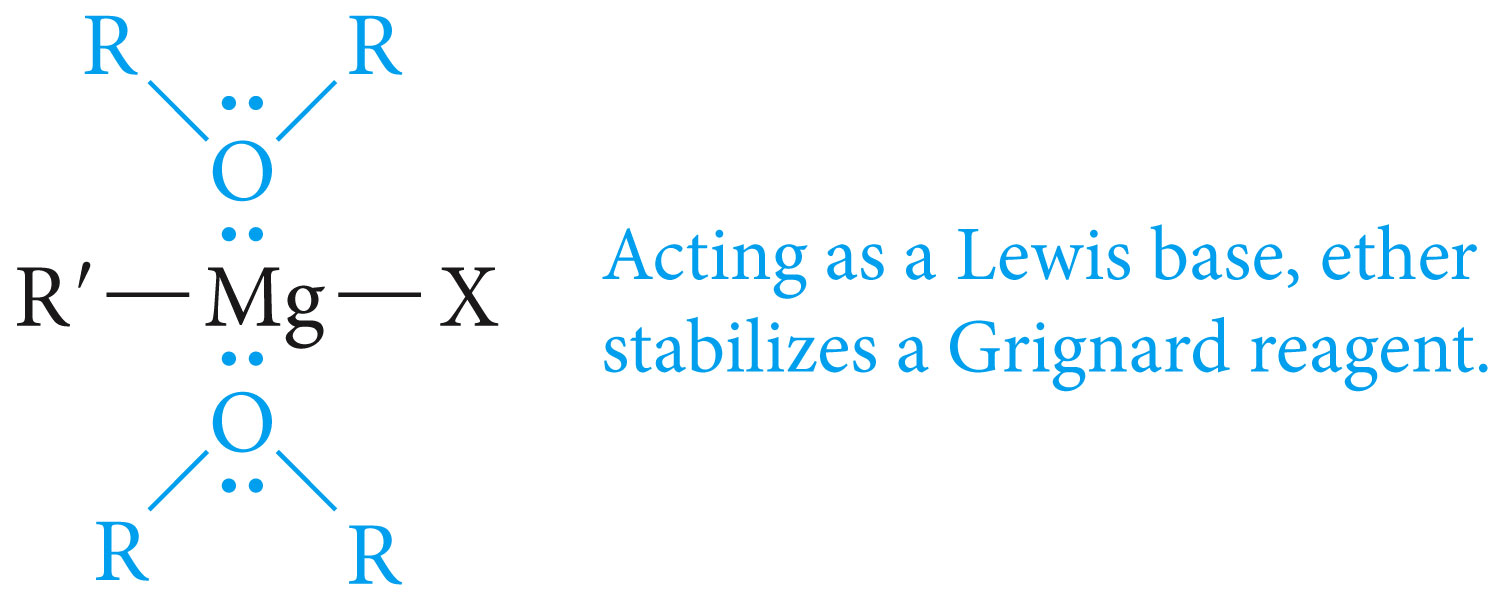 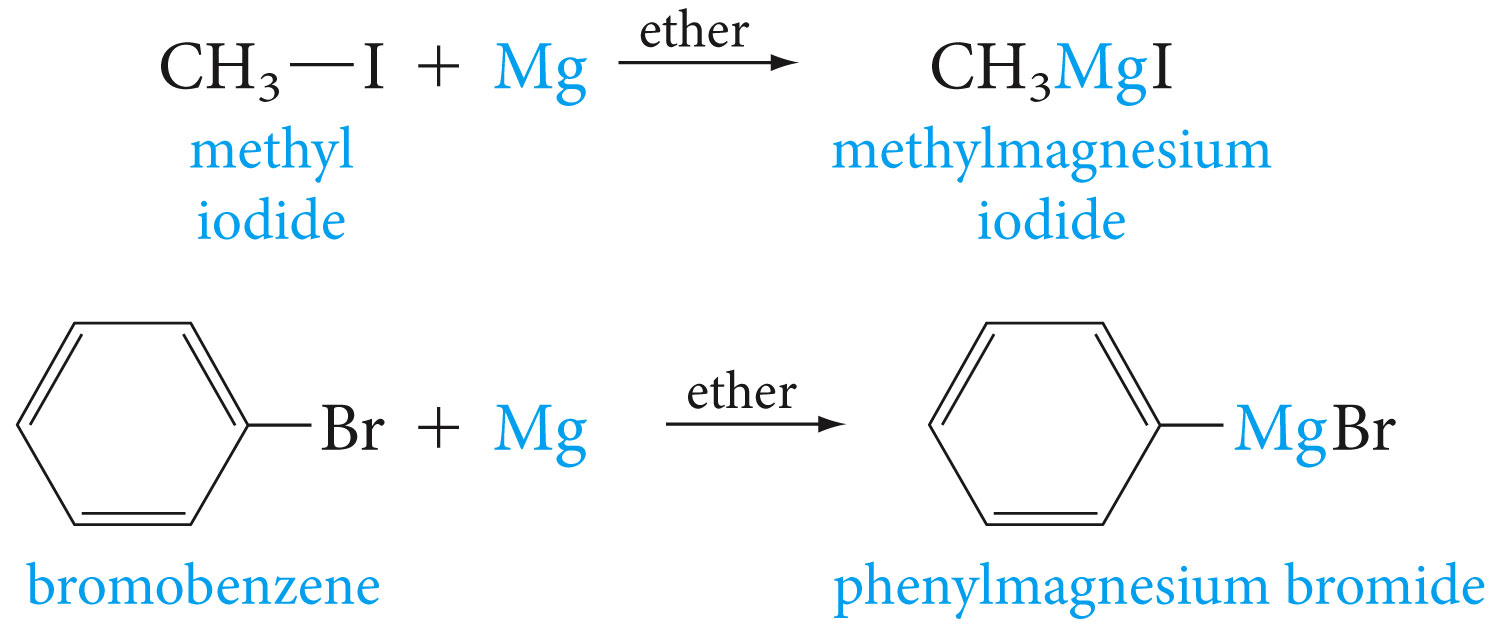 A carbanion is an alkyl or aryl group with a negatively charged carbon atom. Carbanions are strong bases
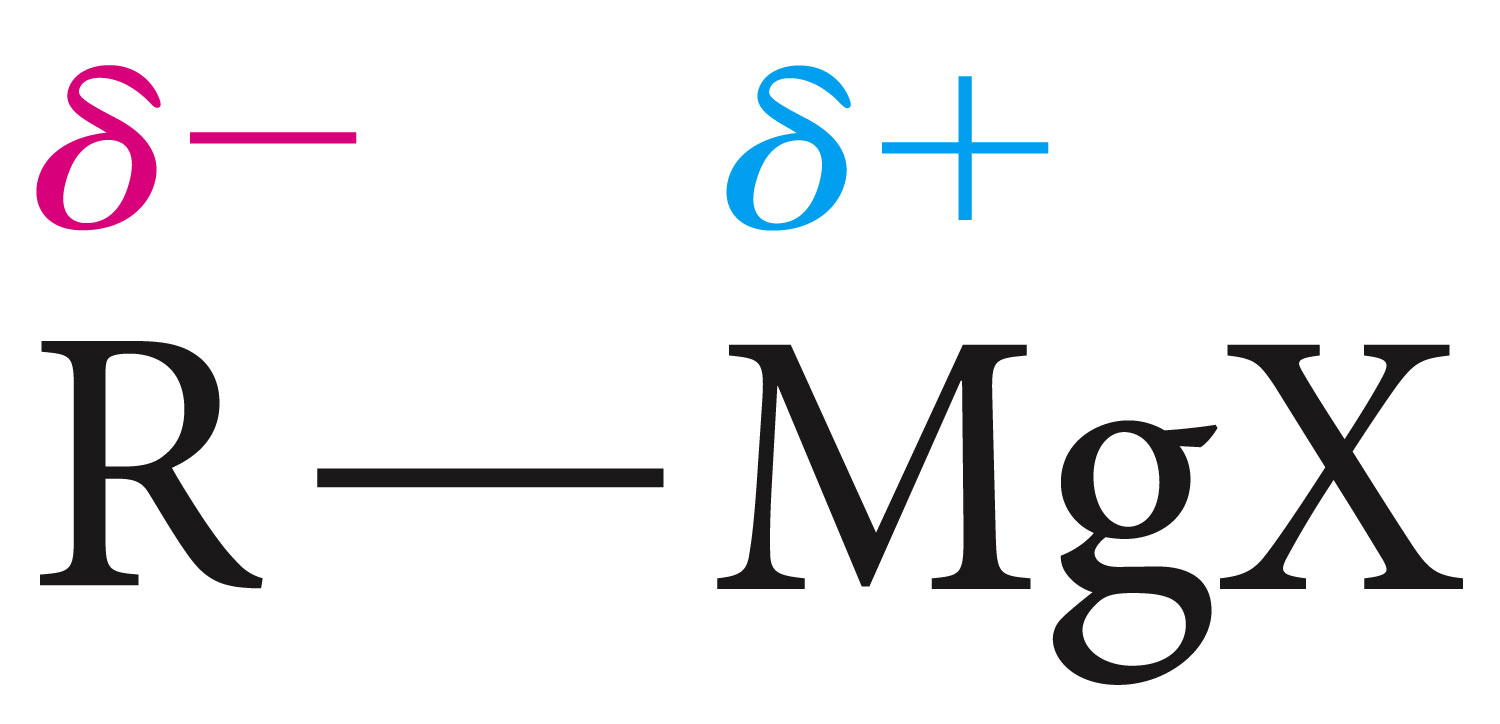 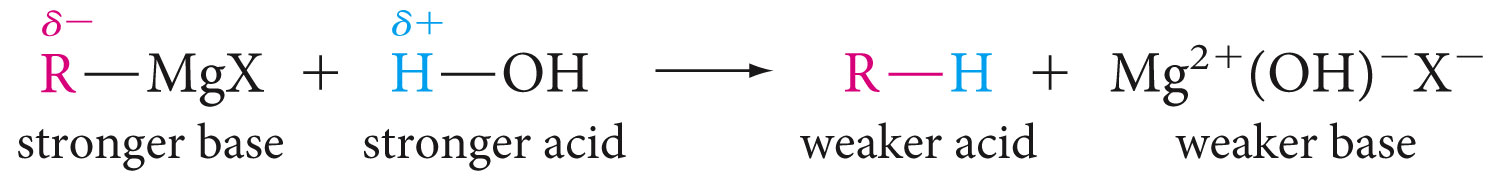 Grignard reagent reaction with water
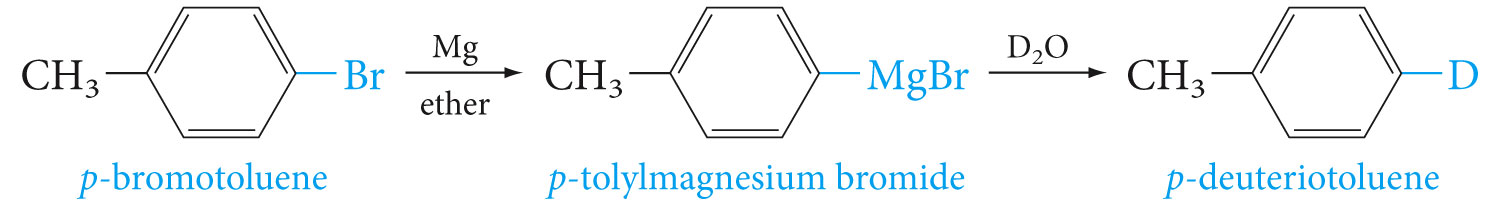 Reaction of Grignard reagent with water can be used to place deuterium isotopes by reacting them with heavy water (D2O), where the deuterium substitutes the halogen
Question: Show how to prepare CH3CHDCH3 from CH2=CHCH3
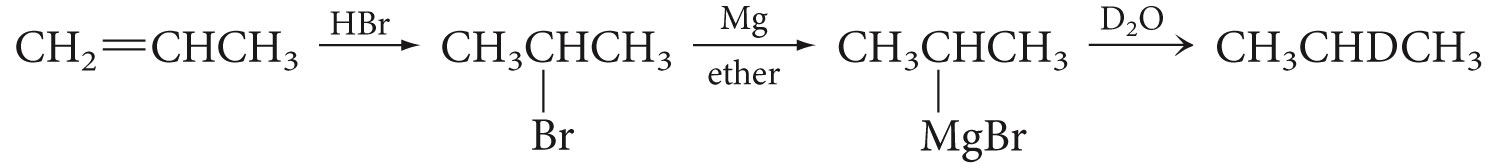 Organolithium compounds
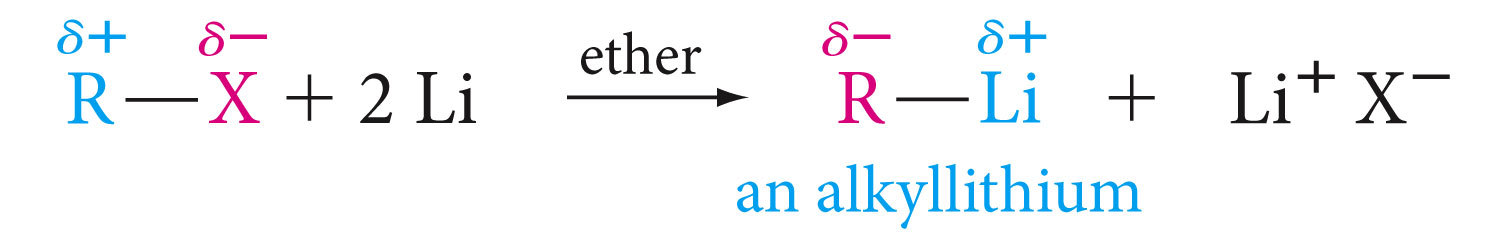 These compounds contain carbon- metal (lithium) bond. They react in a similar manner to Grignard reagents, and are very useful in synthesis
Preparation of Ethers
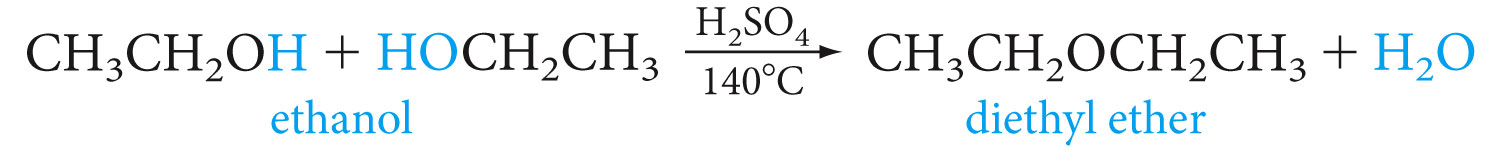 Methyl tert Butyl Ether (MTBE) has a high octane value of about 110, it is used as an octane number enhancer in unleaded gasoline. It is prepared by the acid-catalyzed addition of methanol to 2-methylpropene
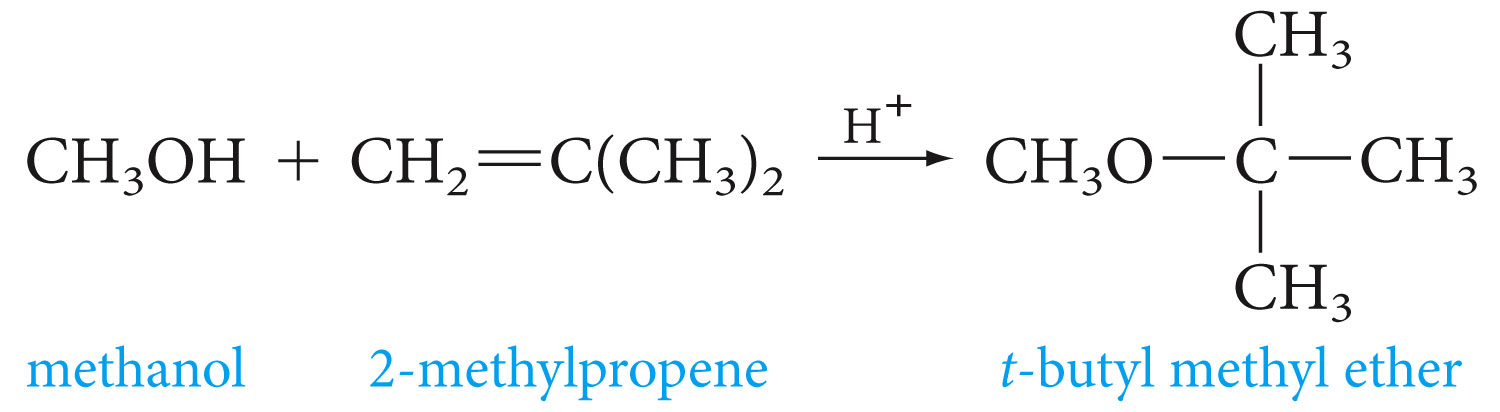 Williamson Synthesis
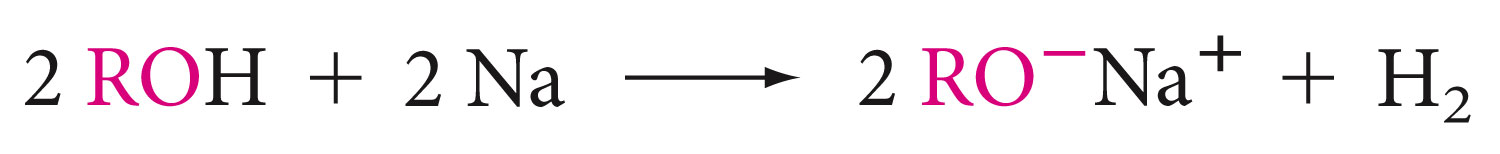 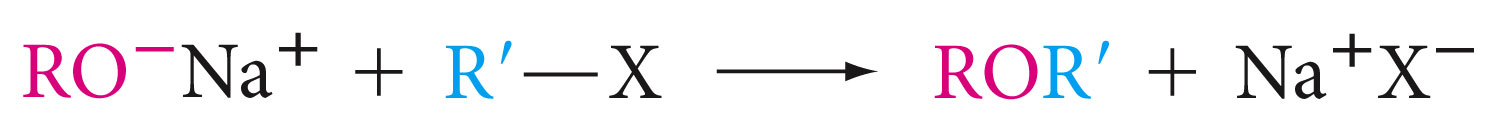 Show how this compound could be made
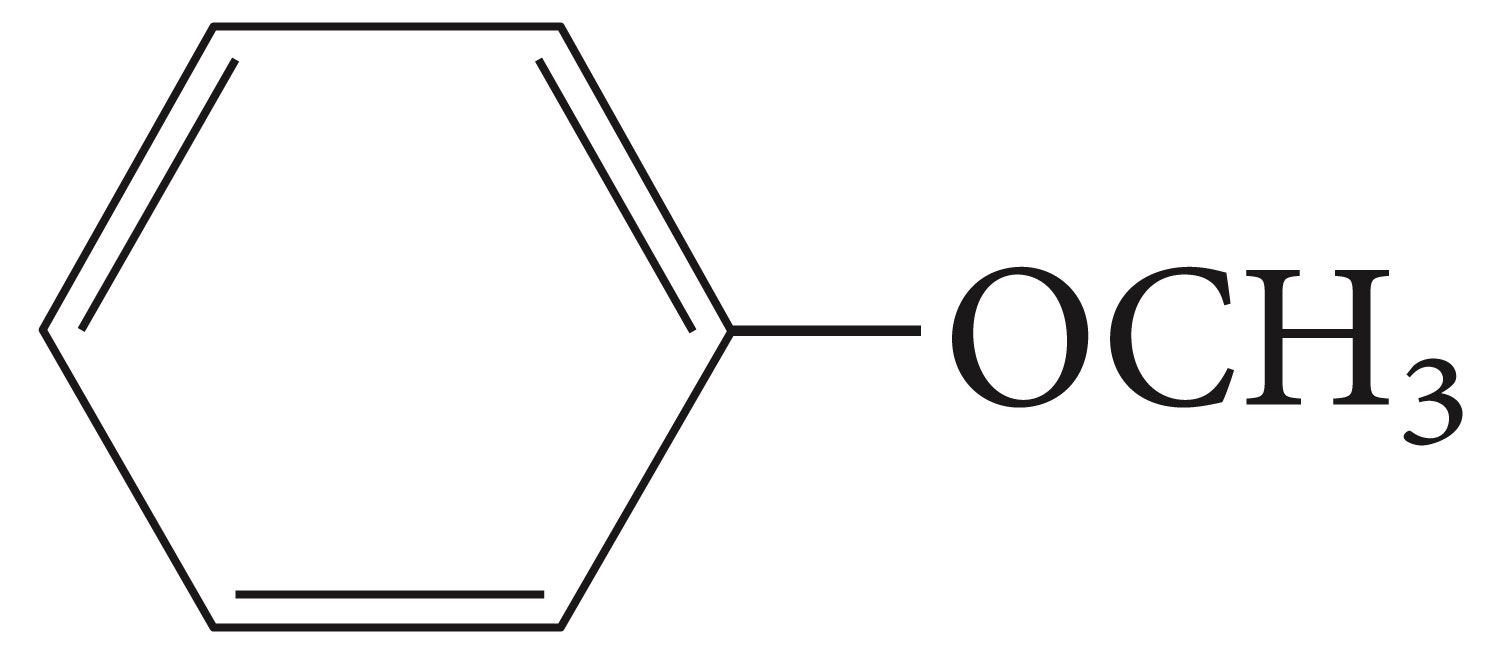 Cleavage of Ethers
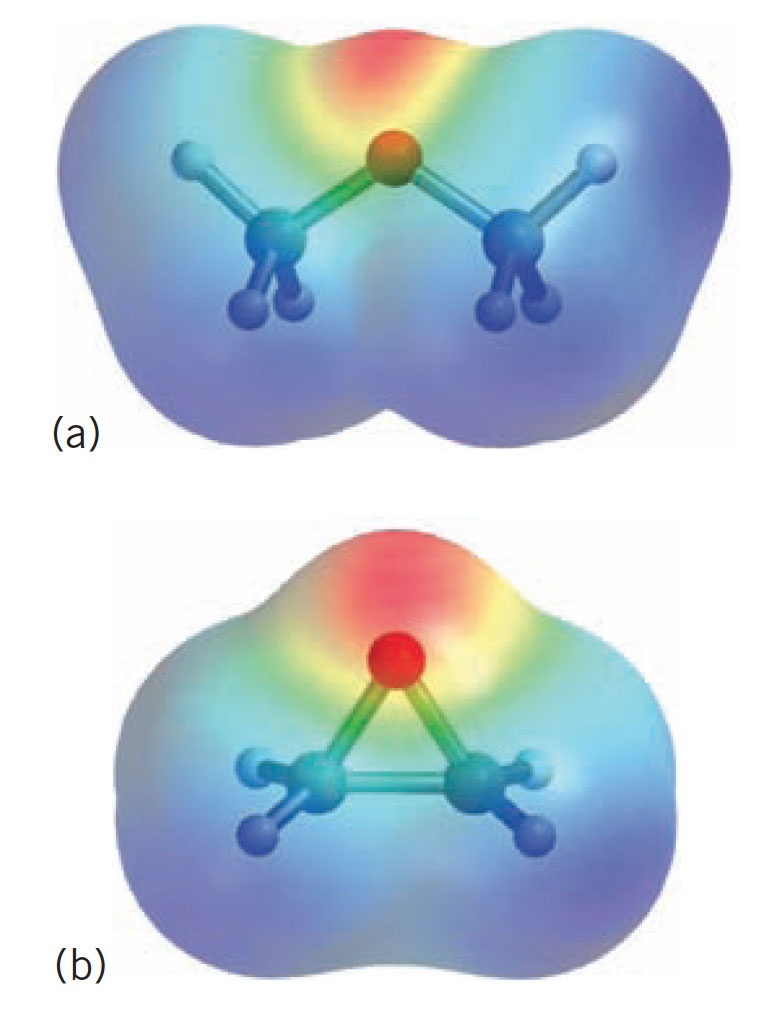 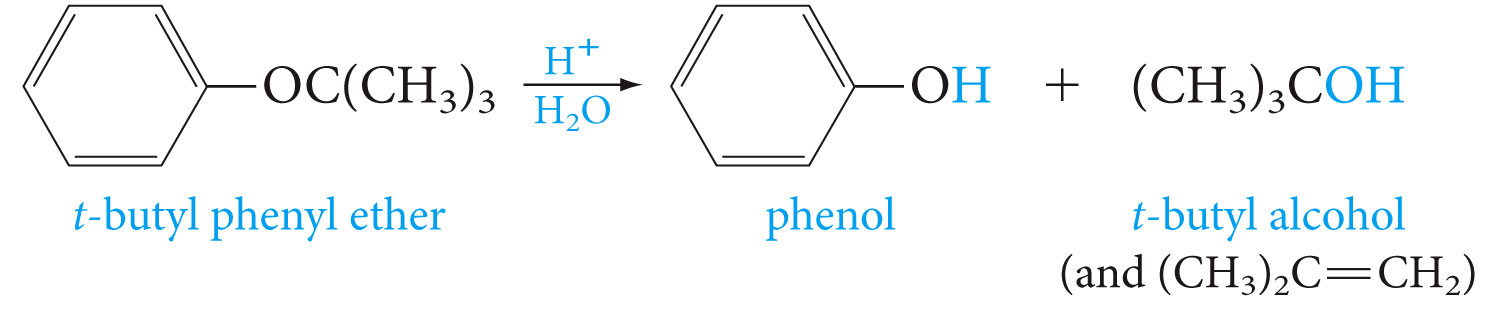 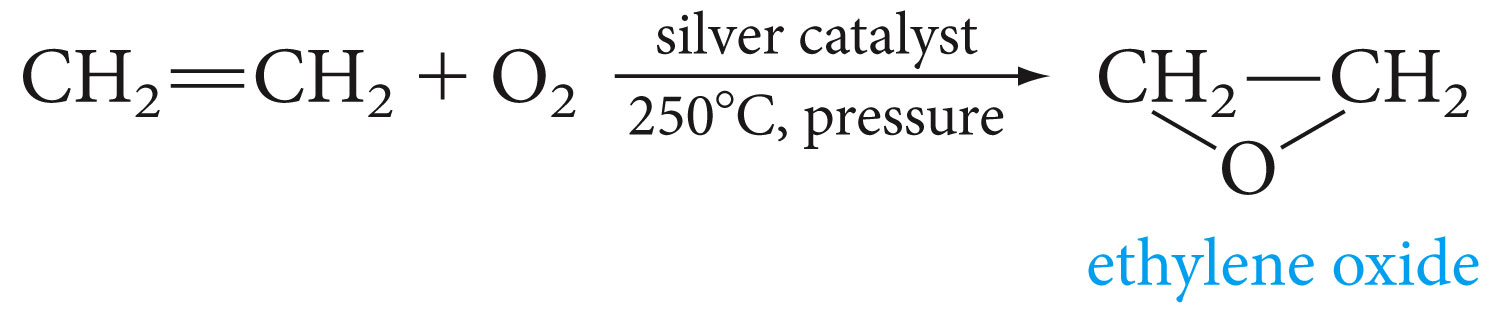 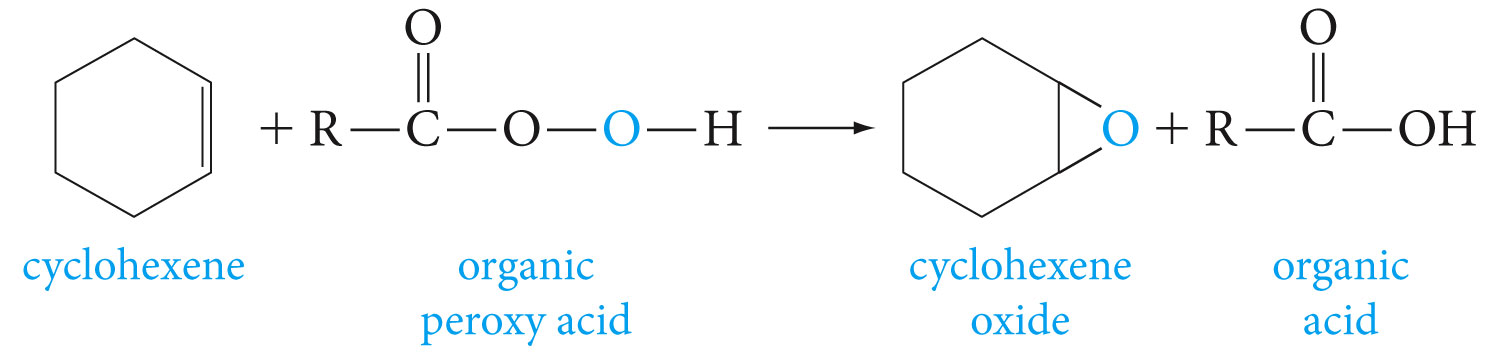 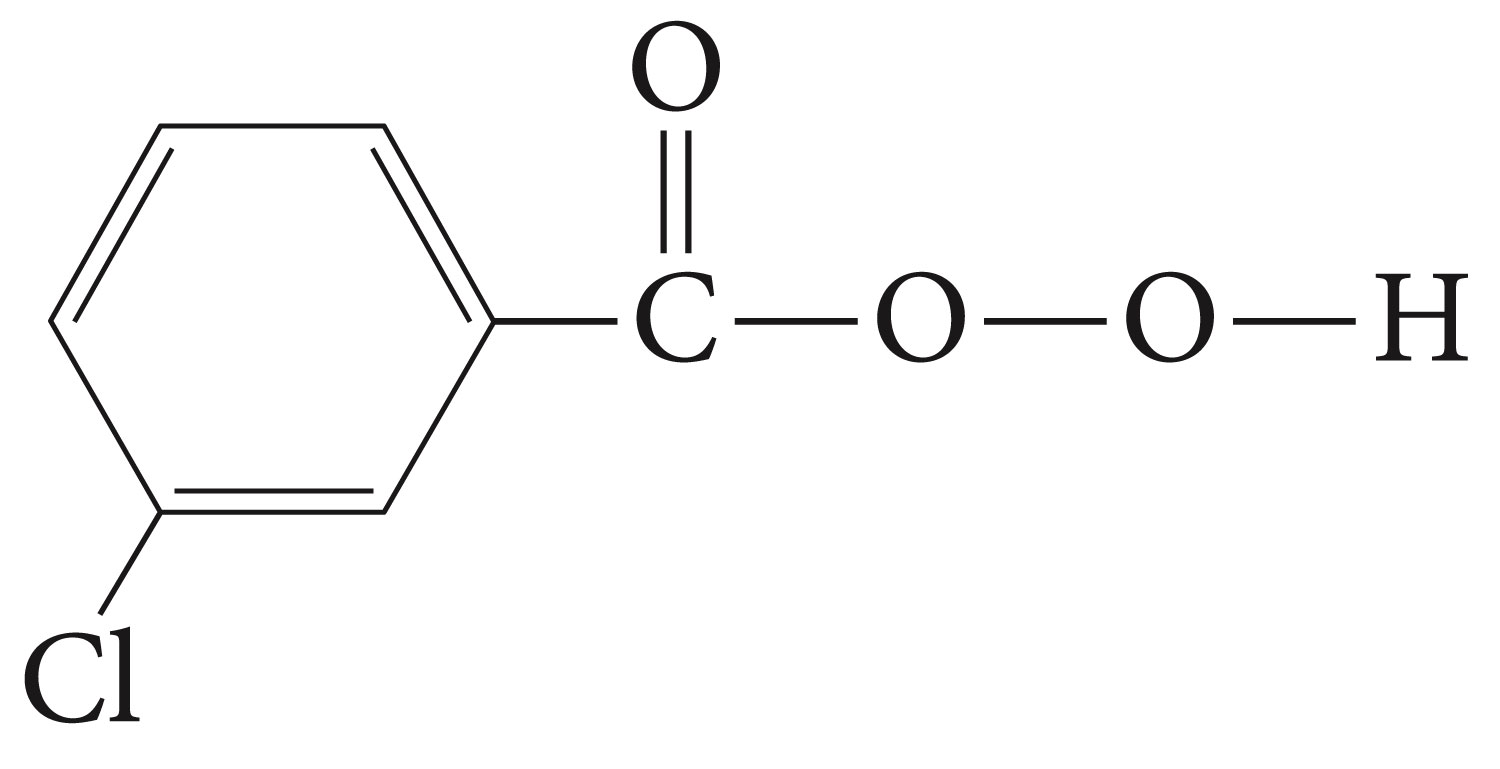 m-chloroperbenzoic acid (MCPBA) is an oxidizing agent frequently used in epoxidation reactions.
Reactions of Epoxides
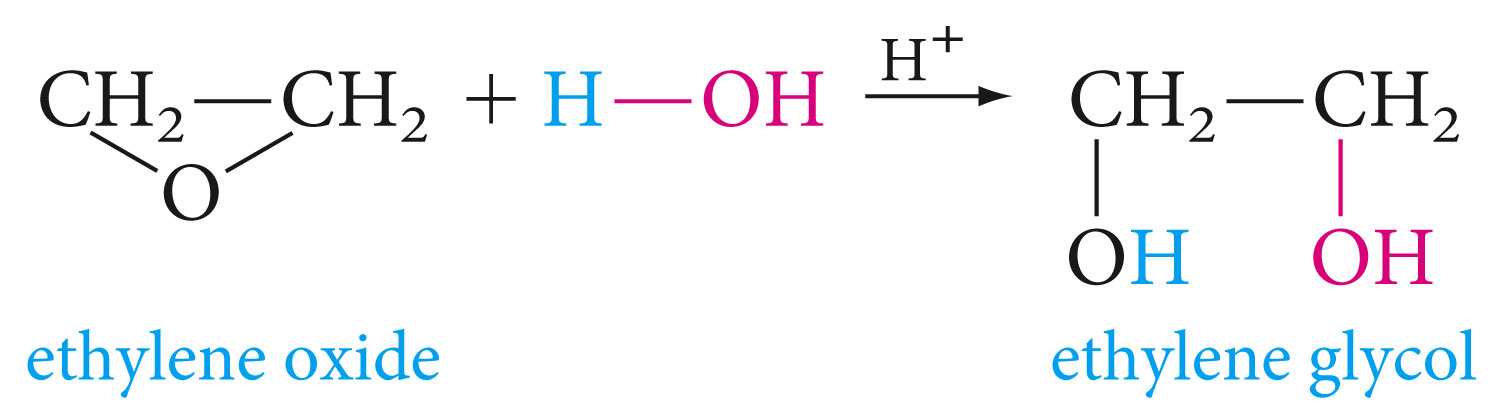 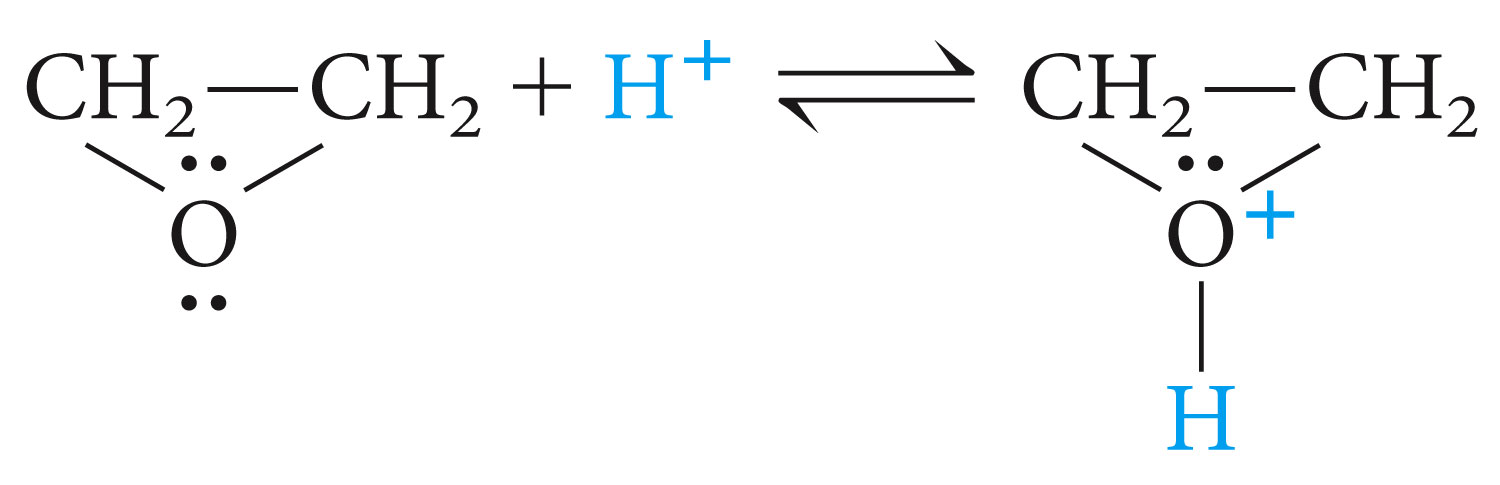 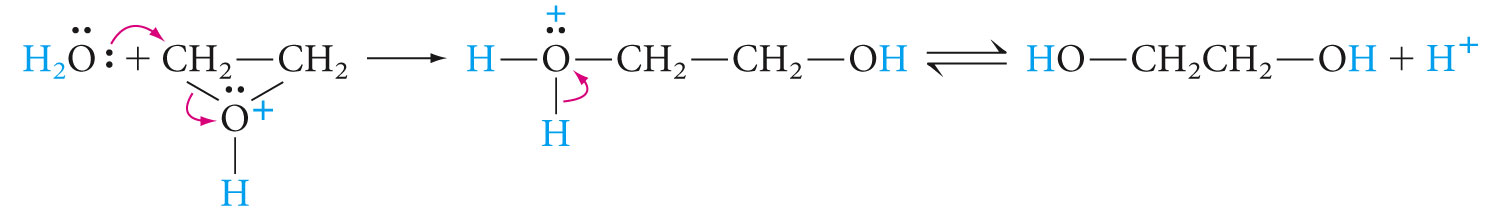 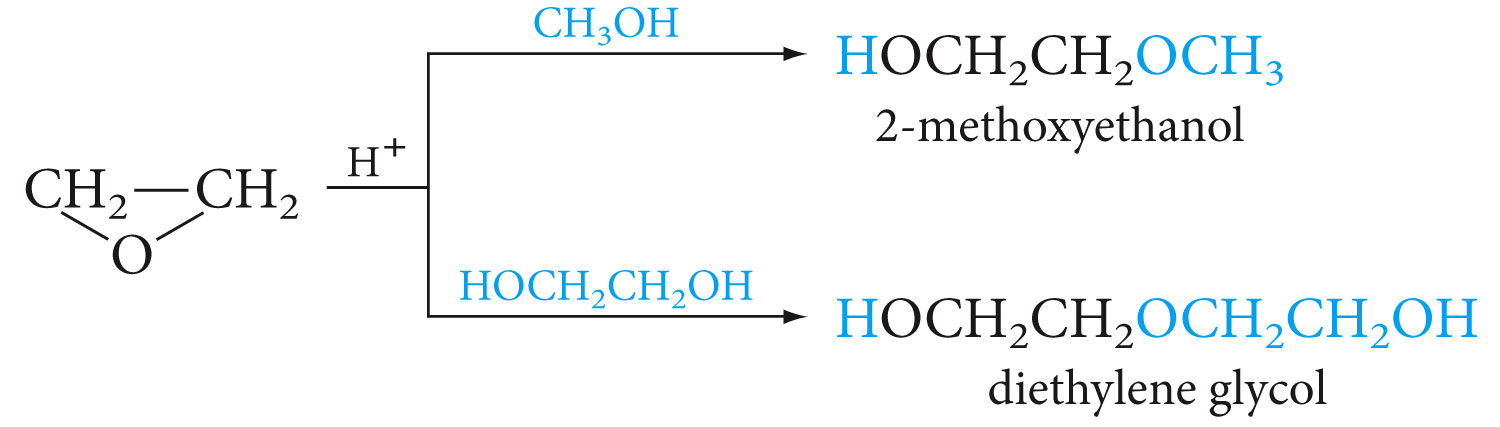 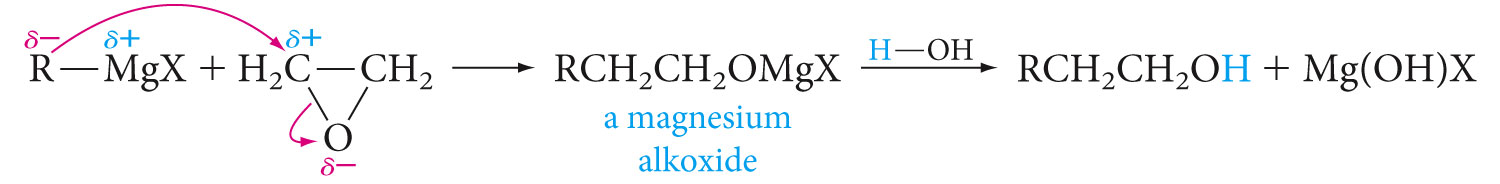 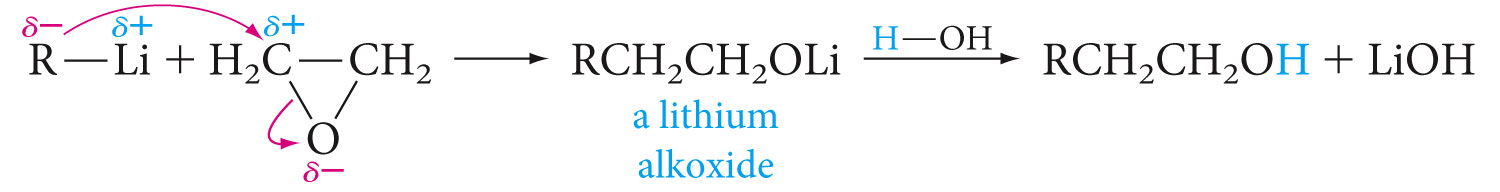 Grignard reagents and organolithium compounds are strong nucleophiles capable of opening the ethylene oxide (epoxide) ring. The initial product is a magnesium alkoxide of lithium alkoxide, but after hydrolysis, we obtain a primary alcohol with two carbon atoms than the organometallic reagent.
Cyclic Ethers
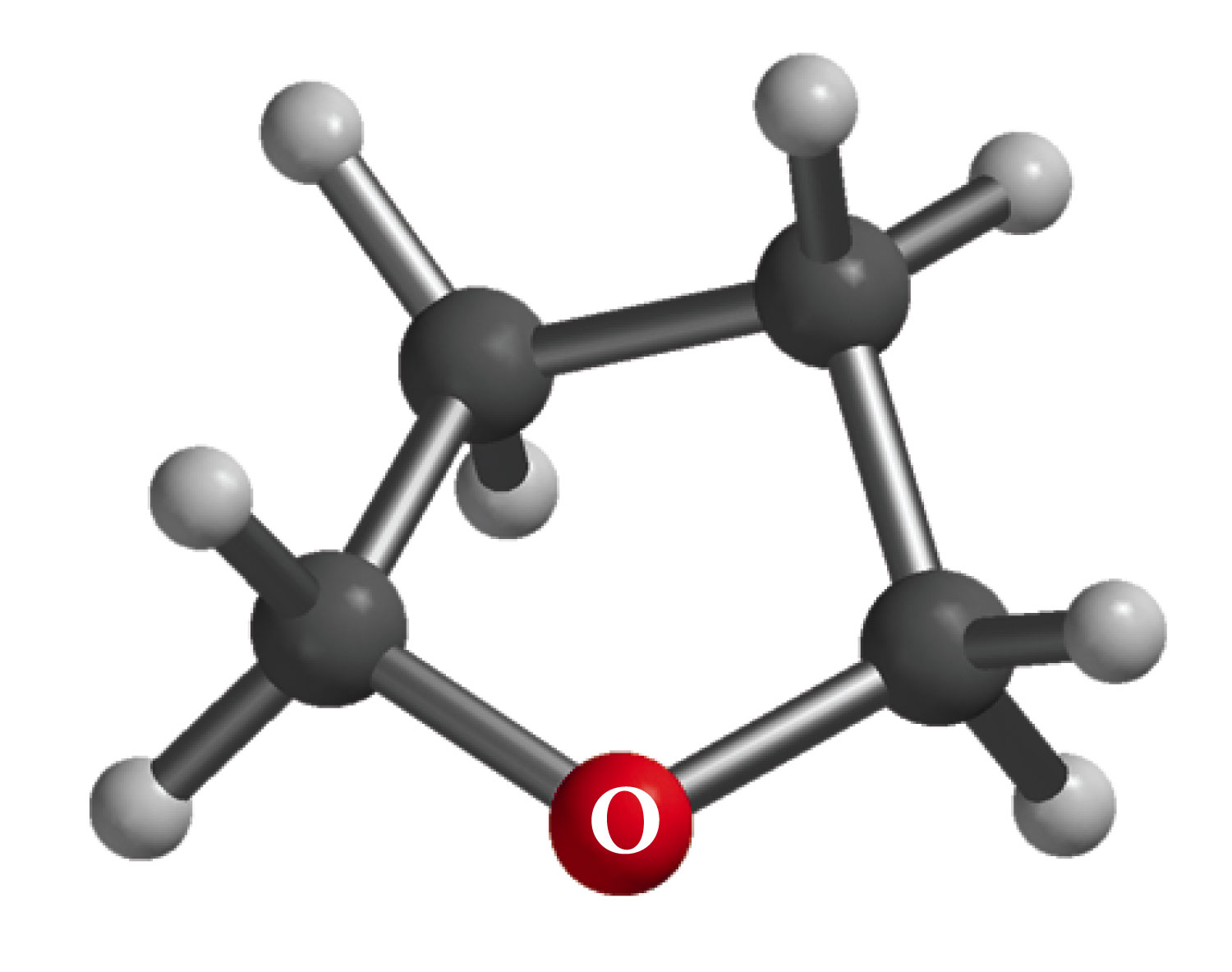 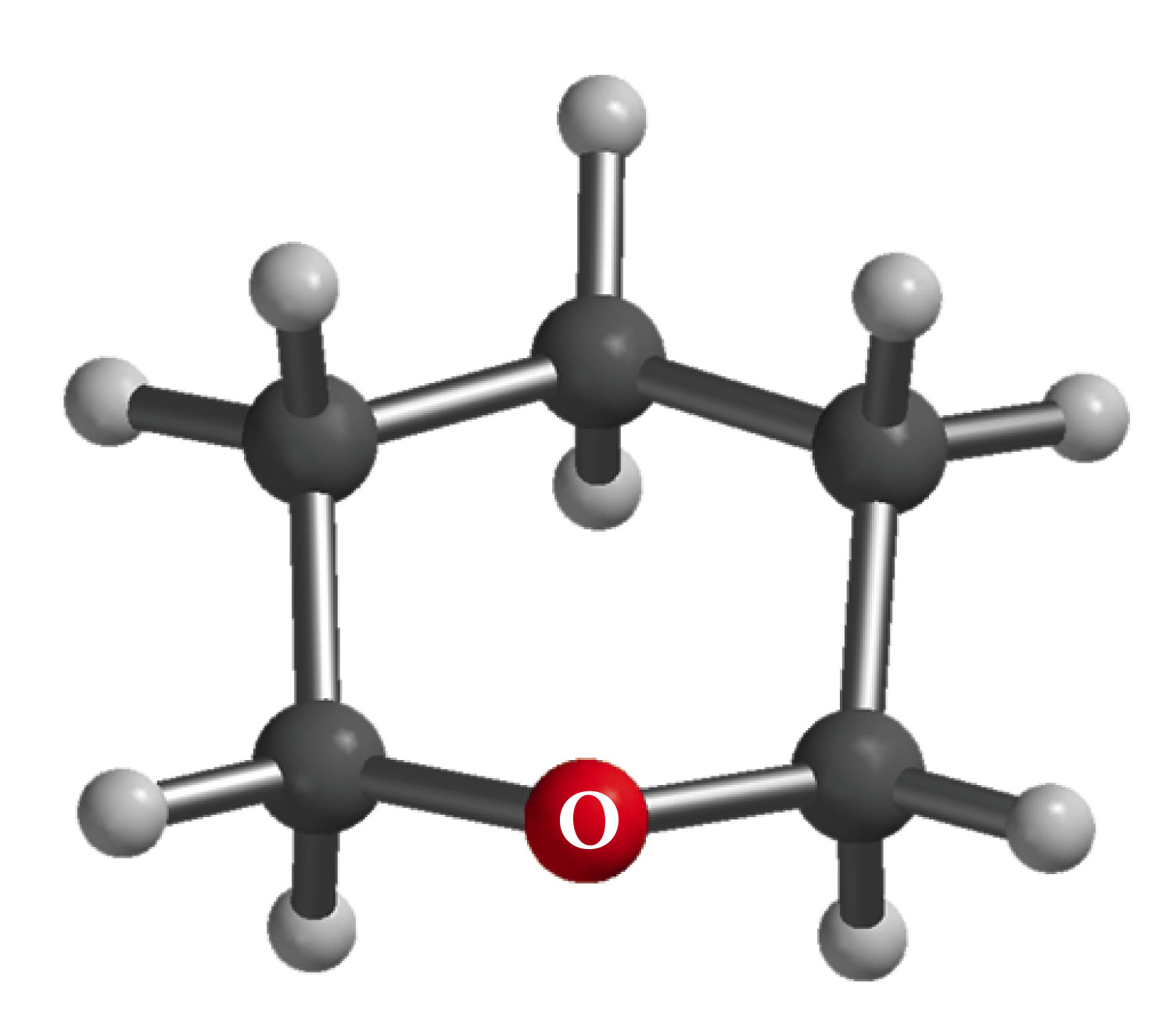 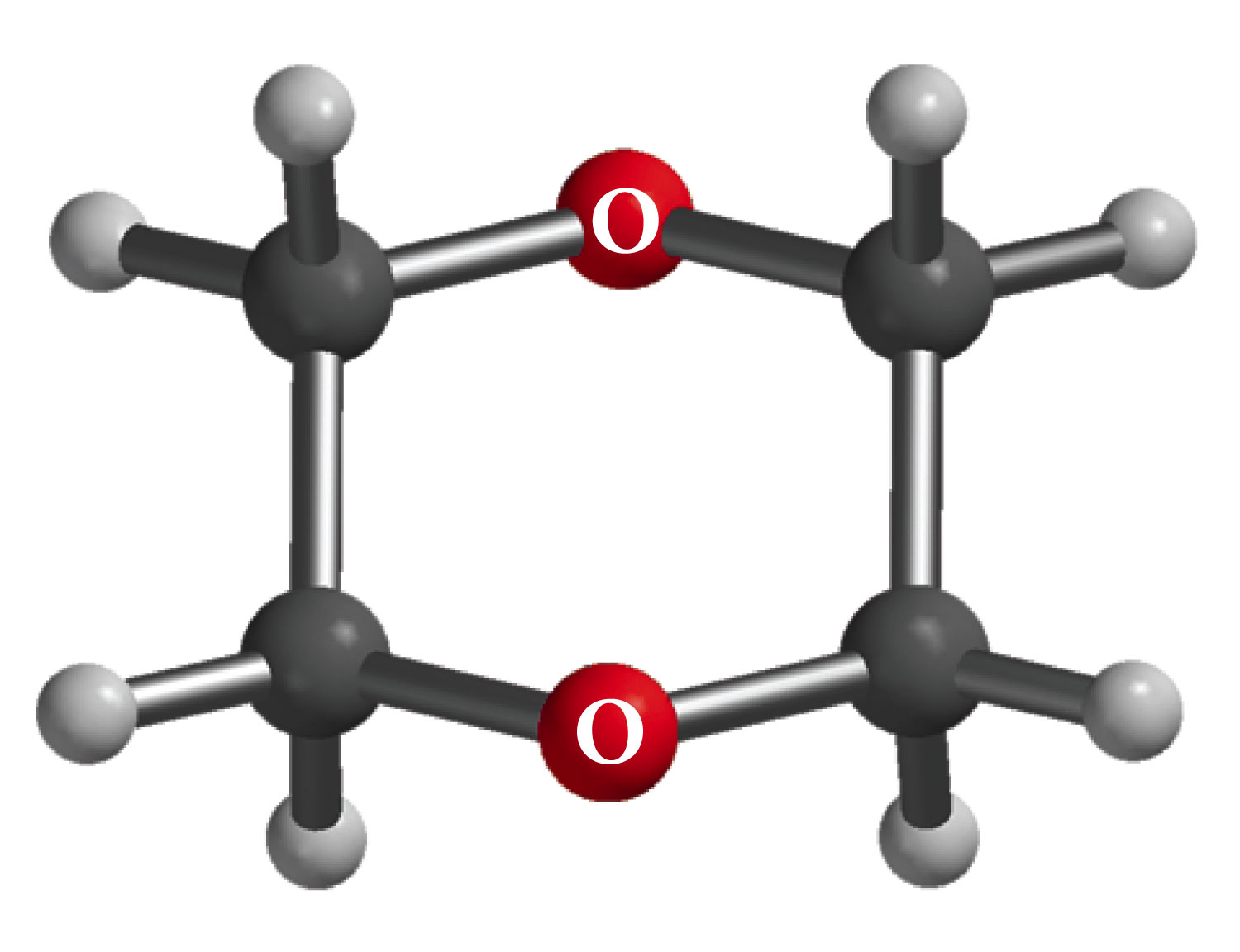 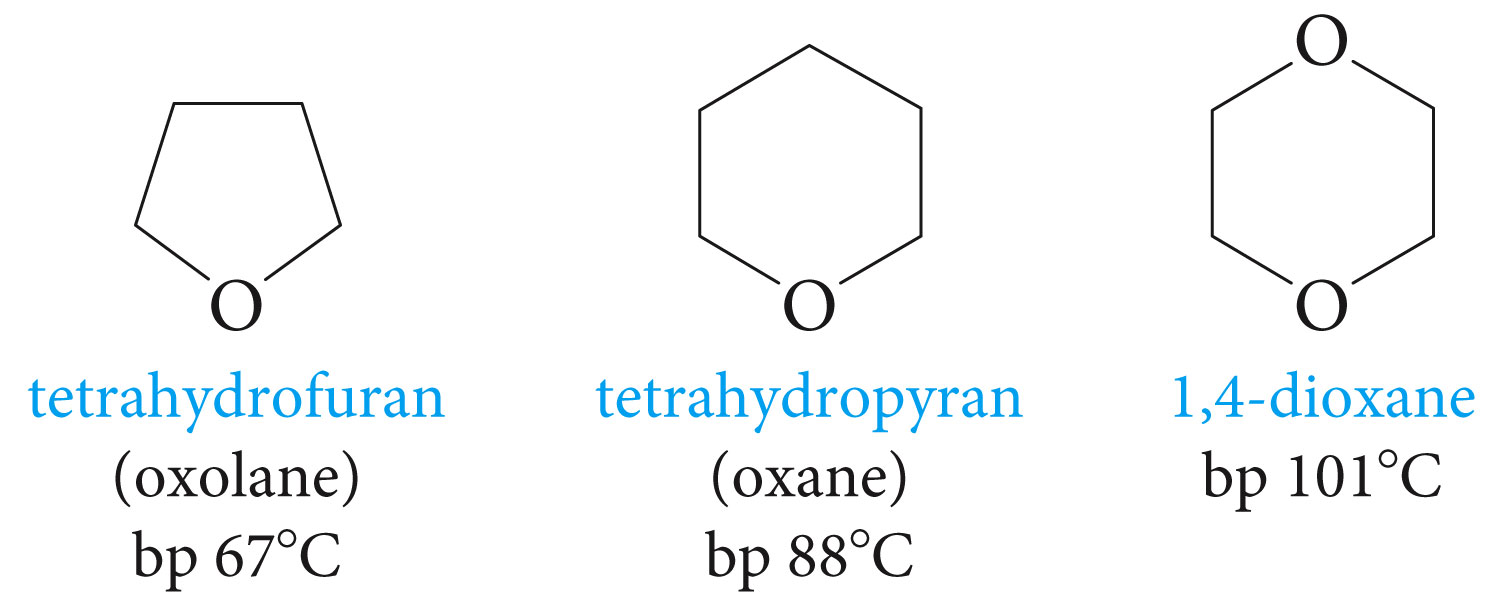 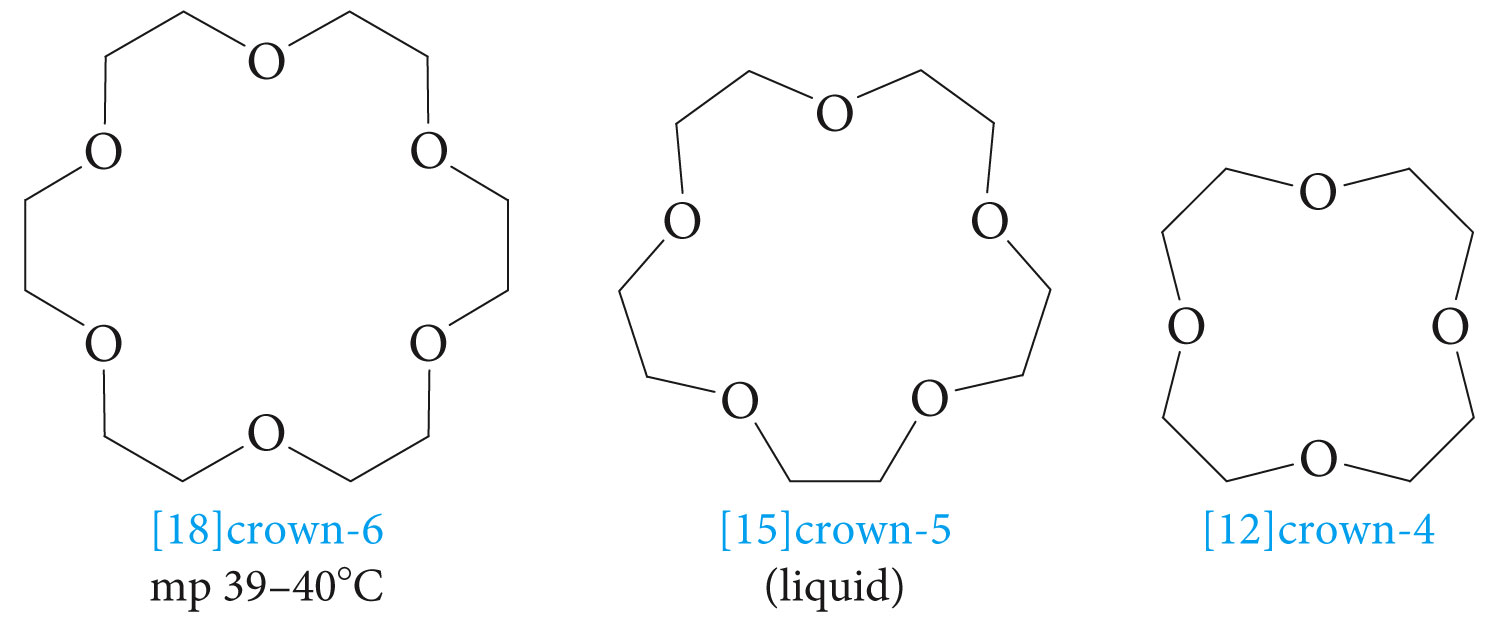 These compounds are called Crown ethers because their molecule have a crown-like shape. The bracket number represents the ring size and the terminal numbers gives the number of oxygens. The oxygens are usually separated by two carbons.
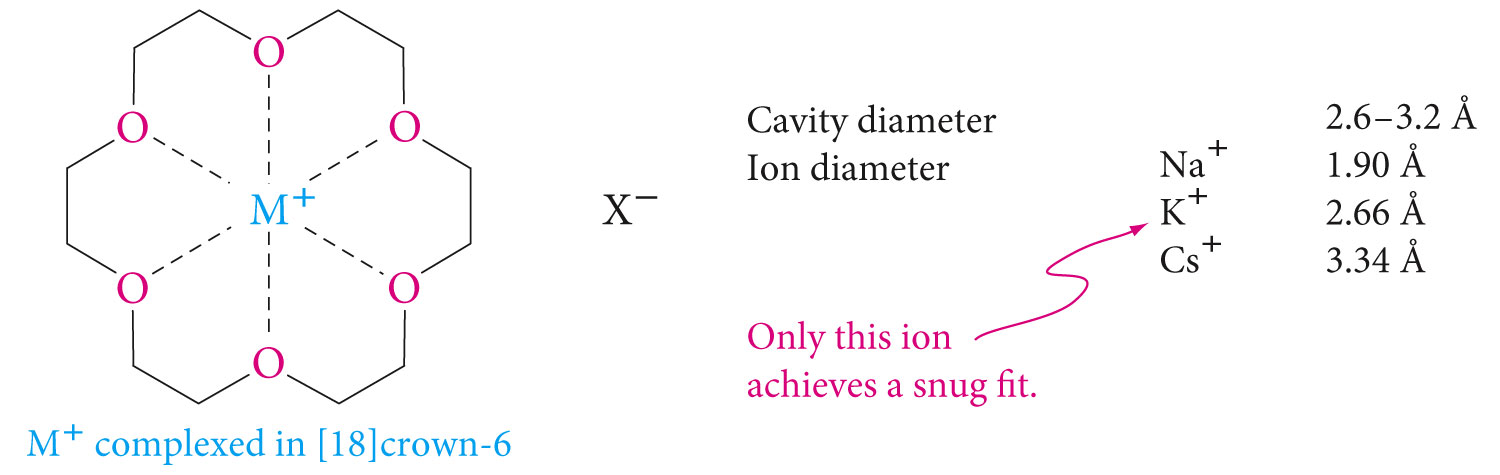 Crown  ethers have the unique property of forming complexes with positive ions (Na+, K+ ) the positive ions fit within the macrocyclic rings selectively depending on the sizes. For example [18]crown-6 binds K+ more tightly than it does the smaller Na+ (too loose a  fit) or the larger Cs+ (too large to fit in the hole). Similarly [15]crown-5 binds Na+ , and [12]crown-4 binds Li+. The crown ethers act as hosts for their anionic guests.
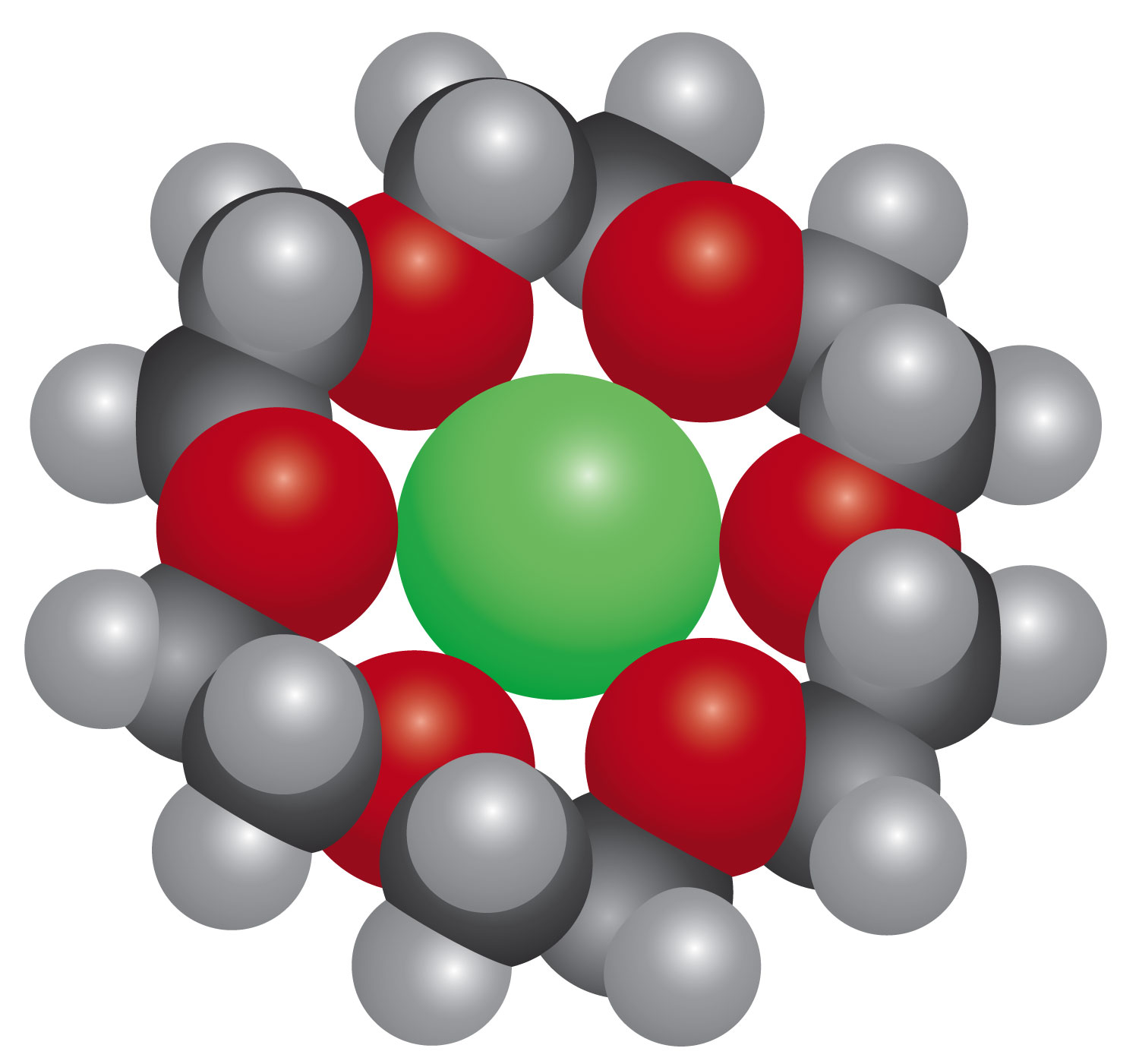 Model of [18]crown-6 complex with K+
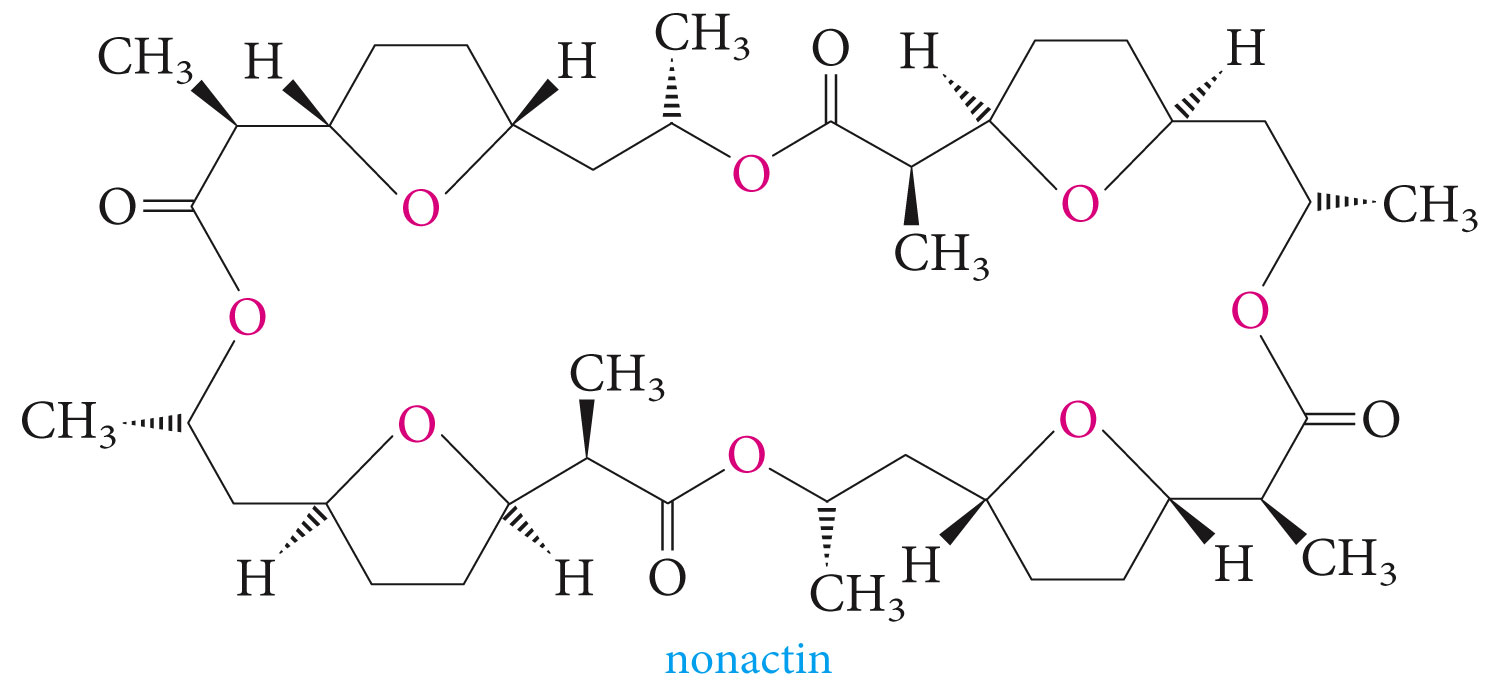 The selective binding of metallic ions by macrocyclic compounds is important in nature. Several antibiotics, such as nonactin, have large rings that contain regularly spaced oxygen atoms. Nonactin (which contains four tetrahydrofuran rings joined by four ester links) selectively binds K+ (in the presence of Na+) in aqueous media. Thus allowing selective transport of K+ (but not Na+) through the cell membranes